«Новороссийский колледж строительства и экономики»  (ГАПОУ КК «НКСЭ»)
Дисциплина: «Общая и неорганическая химия»
Лабораторная работа № 4 
«Свойства кислот и оснований. Жесткая вода и ее свойства. Устранение временной и постоянной жесткости»
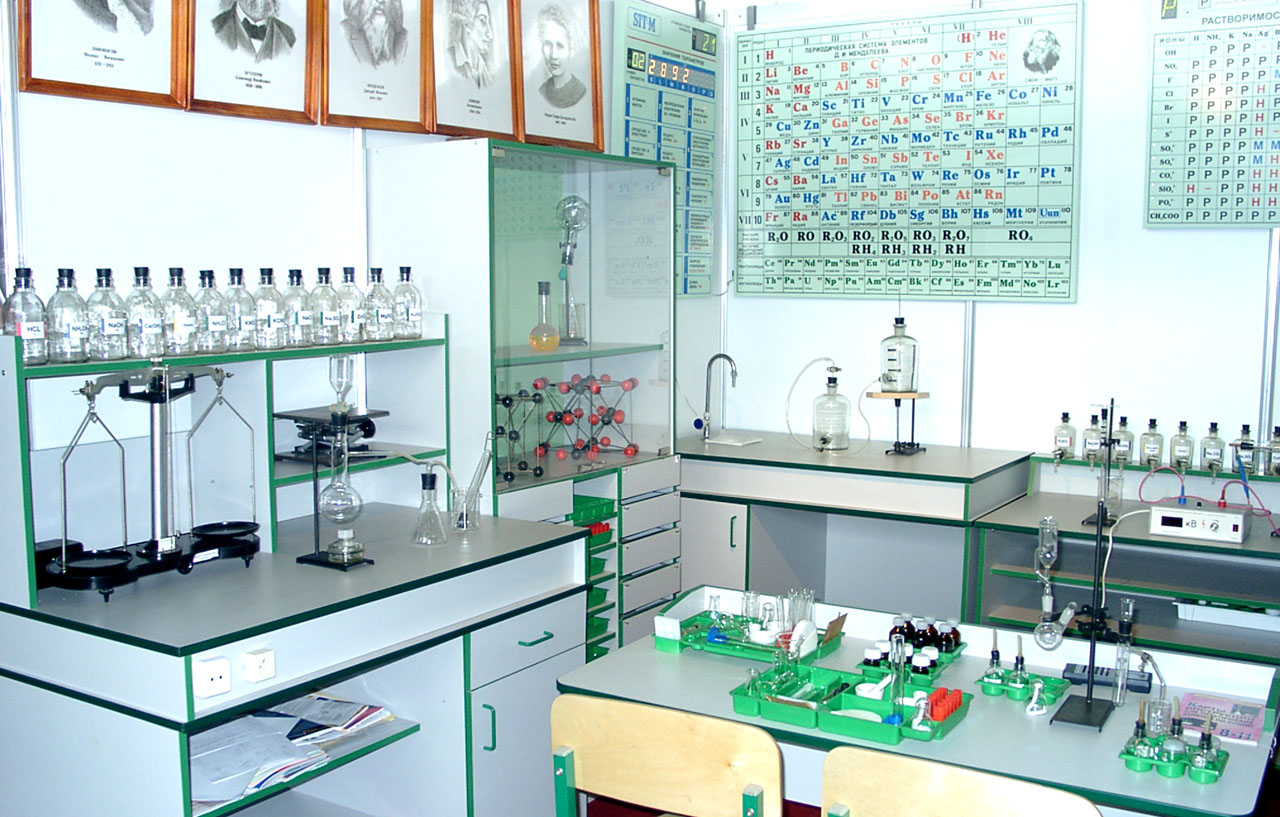 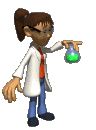 Материал подготовлен кандидатом технических наук Кузьминой Ириной Викторовной
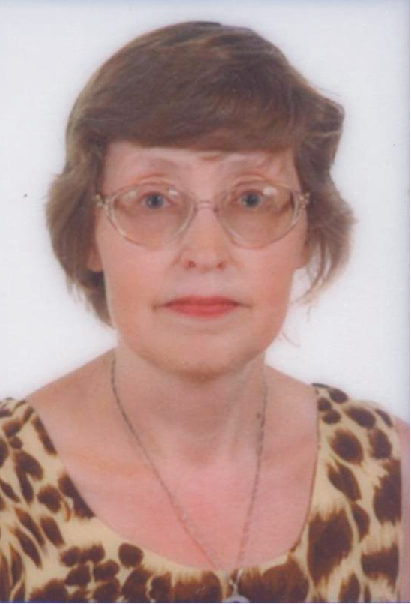 Я, Кузьмина Ирина Викторовна, кандидат технических наук с большим опытом преподавания в высшей школе, НКСЭ и на подготовительных курсах. Много знаю, люблю свой предмет, обобщила полезную для Вас информацию по дисциплине «Общая и неорганическая химия».
Инструкция по использованию
 интерфейса
Вернуться к содержанию
Переход к тому действию, о котором гласит надпись, выделенная вишневым или желтым цветом
Справочная таблица
Вернемся к …
Esc
Для выхода из программы нажмите «Esc» на клавиатуре
Кнопки для перемещения вперед и назад по материалу занятий
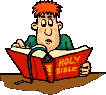 Содержание
Инструкция по использованию интерфейса
Гидроксиды. Жесткость воды. 
Лабораторная работа № 4 «Свойства кислот и оснований. Жесткая вода и ее свойства. Устранение временной и постоянной жесткости».
Использованные источники.
Повторим: многоэлементные – соединения, состоящие из атомов трех и большего числа элементов. Многоэлементные соединения подразделяются на гидроксиды и соли.
Гидроксиды
Гидроксиды – соединения, в состав которых входит группа ОН. 
Гидроксид-ион имеет суммарный заряд –1 и представляет собой сложный ион:
(О–2Н+)–,    ОН–    или    (–О–Н)–
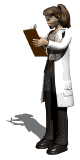 Гидроксиды делятся на:
А) Оснóвные – гидроксиды металлов общей формулы МеОН и Ме(ОН)2 (кроме Be(OН)2, Sn(OН)2, Pb(ОН)2, Zn(OН)2), которые взаимодействуют с кислотами, образуя соль и воду и не реагируют с щелочами.
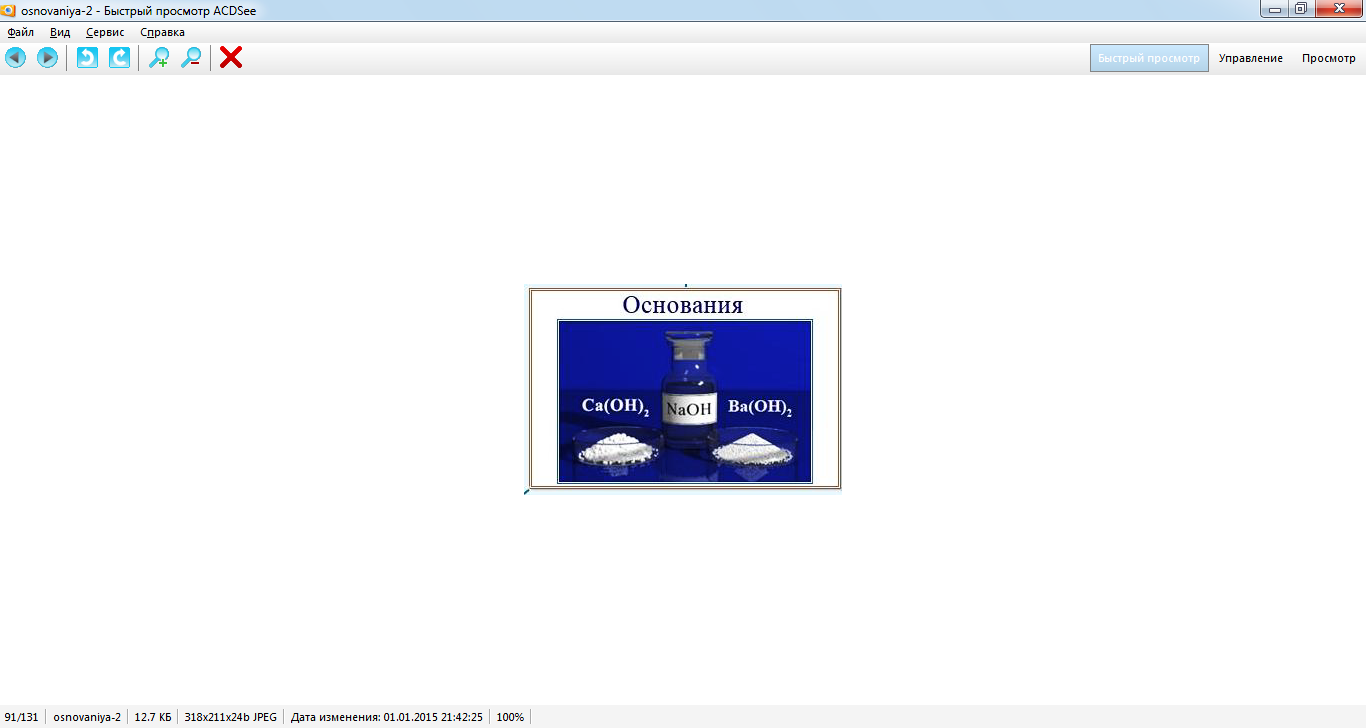 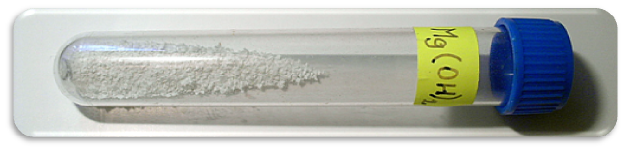 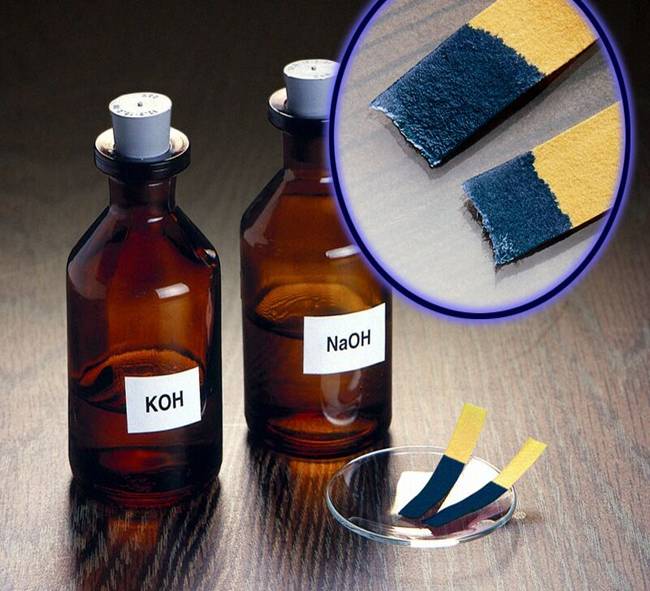 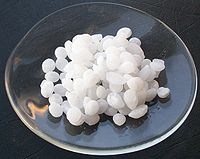 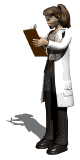 KОН
Б) Кислотные – гидроксиды  неметаллов и металлов d-элементов V, VI, VII групп в высших степенях окисления, все кислородсодержащие кислоты:
HClO4 – хлорная              (соль – перхлорат),
HClO3 – хлорноватая      (соль – хлорат),
HClO2 – хлористая          (соль – хлорит),
HClO – хлорноватистая (соль – гипохлорит),
H2SO4  – серная               (соль – сульфат),
H2SO3  – сернистая         (соль – сульфит),
Кислотные гидроксиды взаимодействуют с щелочами образуя соль и воду.
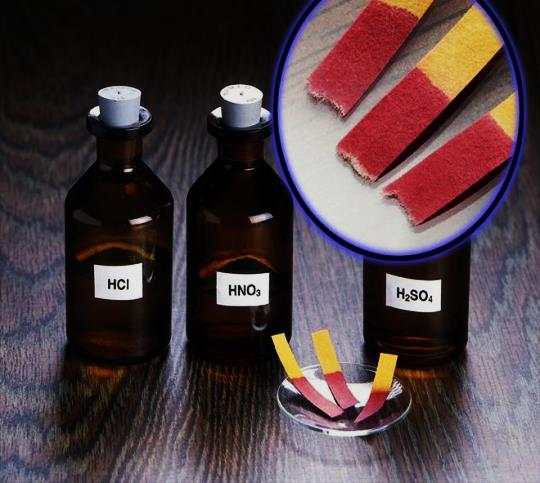 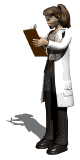 В) Амфотерные – гидроксиды неактивных металлов: Be(OН)2, Sn(OН)2, Pb(ОН)2, Zn(OН)2, Аl(ОН)3, Cr(OН)3. Они не растворяются в воде, взаимодействуют с кислотами и с щелочами, образуя соль и воду.
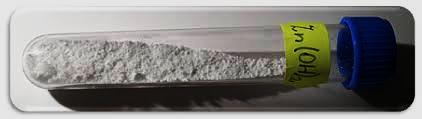 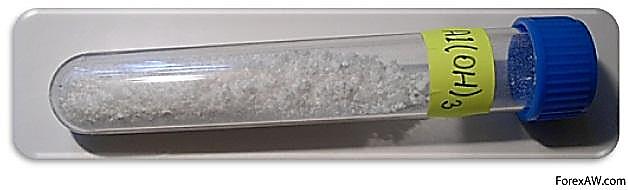 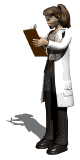 Номенклатура оснований
В названии основания (оснóвного или амфотерного гидроксида) на первом месте стоит слово «гидроксид», а затем – наименование металла в родительном падеже: NаОН – гидроксид натрия, Мg(ОН)2 – гидроксид магния.
Если металл проявляет переменную степень окисления, то её значение указывают римской цифрой в скобках. Например: Fе(ОН)2 – гидроксид железа(II) (читается: «гидроксид железа два»), Fе(ОН)3 – гидроксид железа(III) (читается: «гидроксид железа три»).
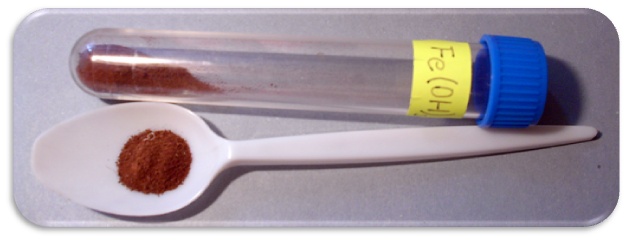 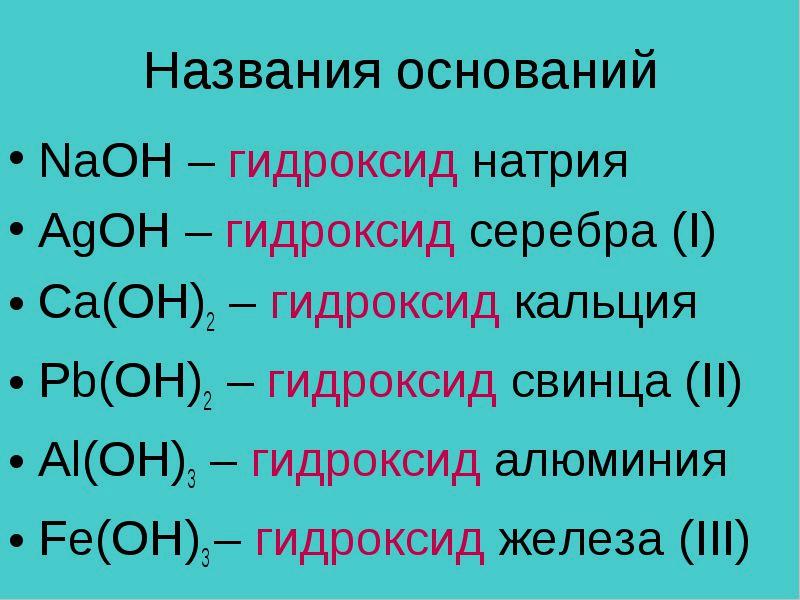 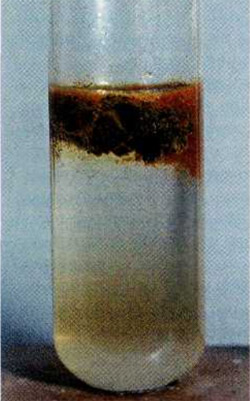 Fе(ОН)3
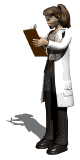 Fе(ОН)3
Fе(ОН)2
По числу гидроксид-ионов в формуле основания подразделяют на:
однокислотные – основания, в формулах которых указан один гидроксид-ион: KОН, NаОН и т. д.;
многокислотные – основания, в формулах которых указаны два гидроксид-иона и более: Са(ОН)2, Fе(ОН)3 и др.
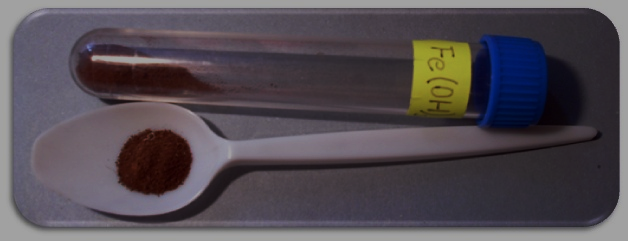 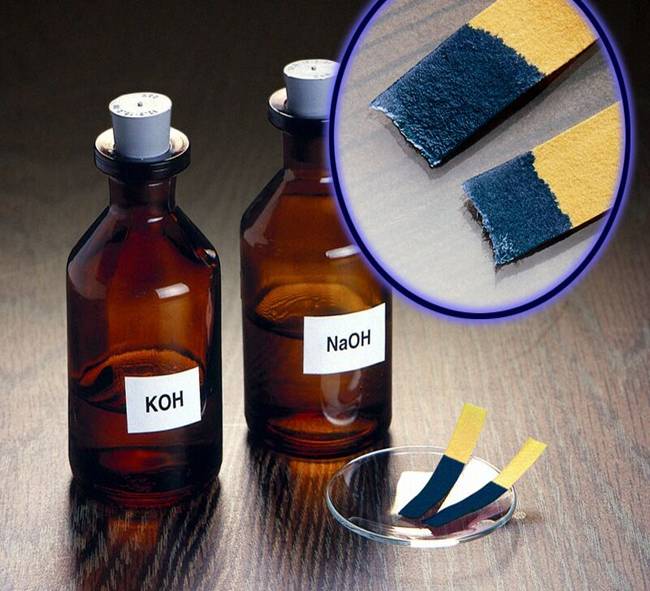 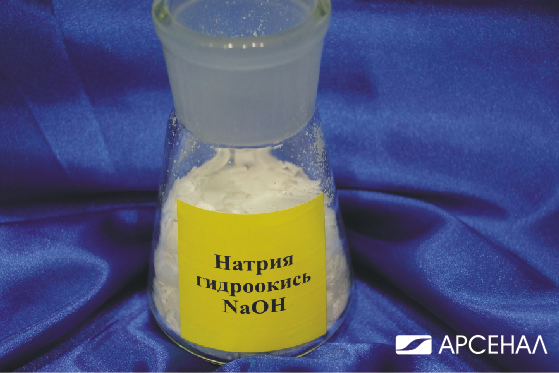 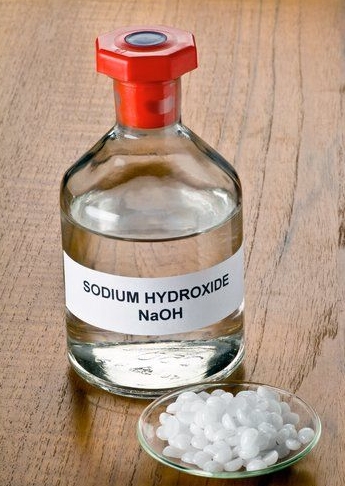 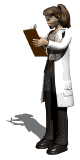 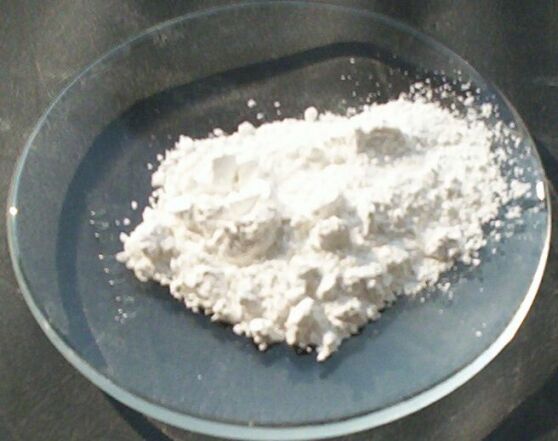 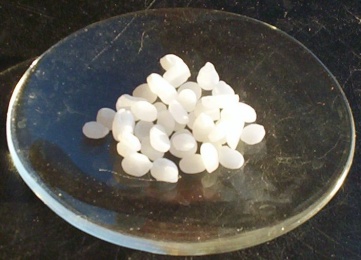 Са(ОН)2
KОН
Ознакомление с образцами гидроксидов
Перепишите таблицу в тетрадь и постарайтесь все запомнить.
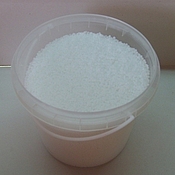 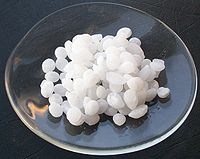 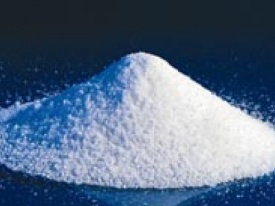 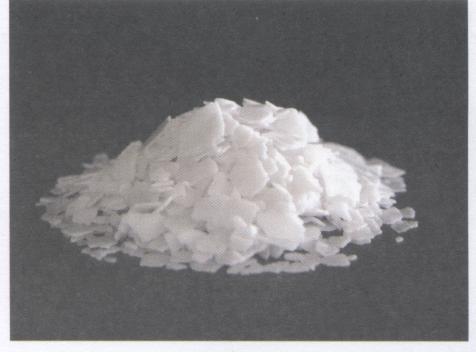 NaОН, KOH
LiОН
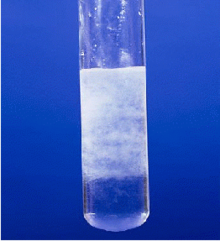 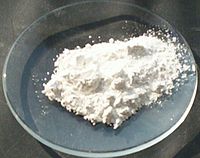 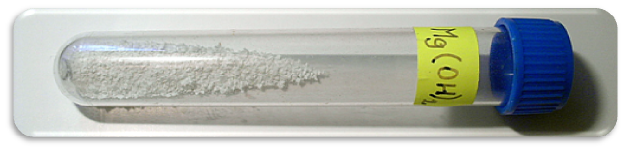 Ве(ОН)2
Са(ОН)2
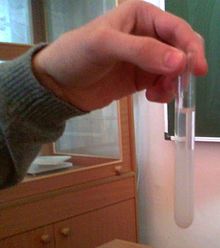 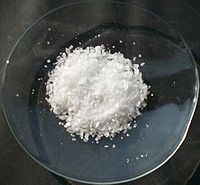 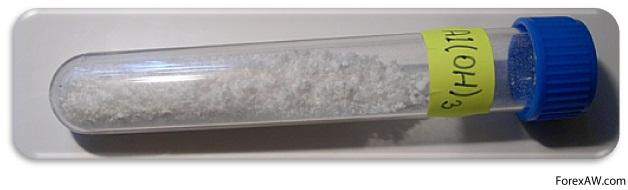 Н3ВО3
Al(ОН)3
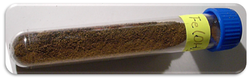 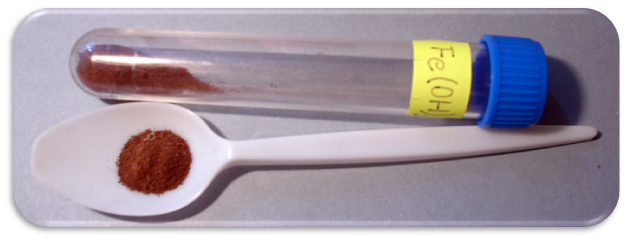 Гидроксид железа (II) чистый белый нерастворимый в воде материал. Ионы Fe2+ очень легко  окисляются кислородом воздуха до ионов Fe3+, в результате чего его цвет меняется от зеленого до серовато-зеленого, а затем до коричневого, т.е. до гидроксида железа (III). Зеленое соединение содержит как ионы Fe2+ и Fe3+.
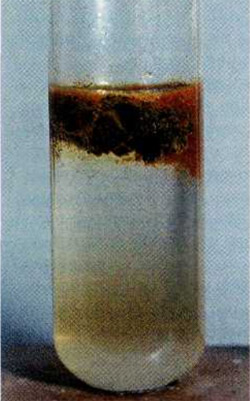 Fе(ОН)3
Fе(ОН)2
http://www.xumuk.ru/encyklopedia/2/2879.html
Индивидуальность Ni(OH)3 нельзя считать доказанной, поскольку выделенное соединение Ni(III) из щелочного раствора идентифицировались либо как двойные оксиды MNiO2, либо как гидроксидоксид NiO(OH).
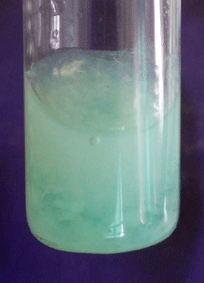 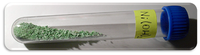 Ni(ОН)2
Химические свойства оснований
Химические свойства оснований с точки зрения теории электролитической диссоциации обусловлены наличием в их растворах избытка свободных гидроксид– ионов ОН–.

1. Изменение цвета индикаторов:
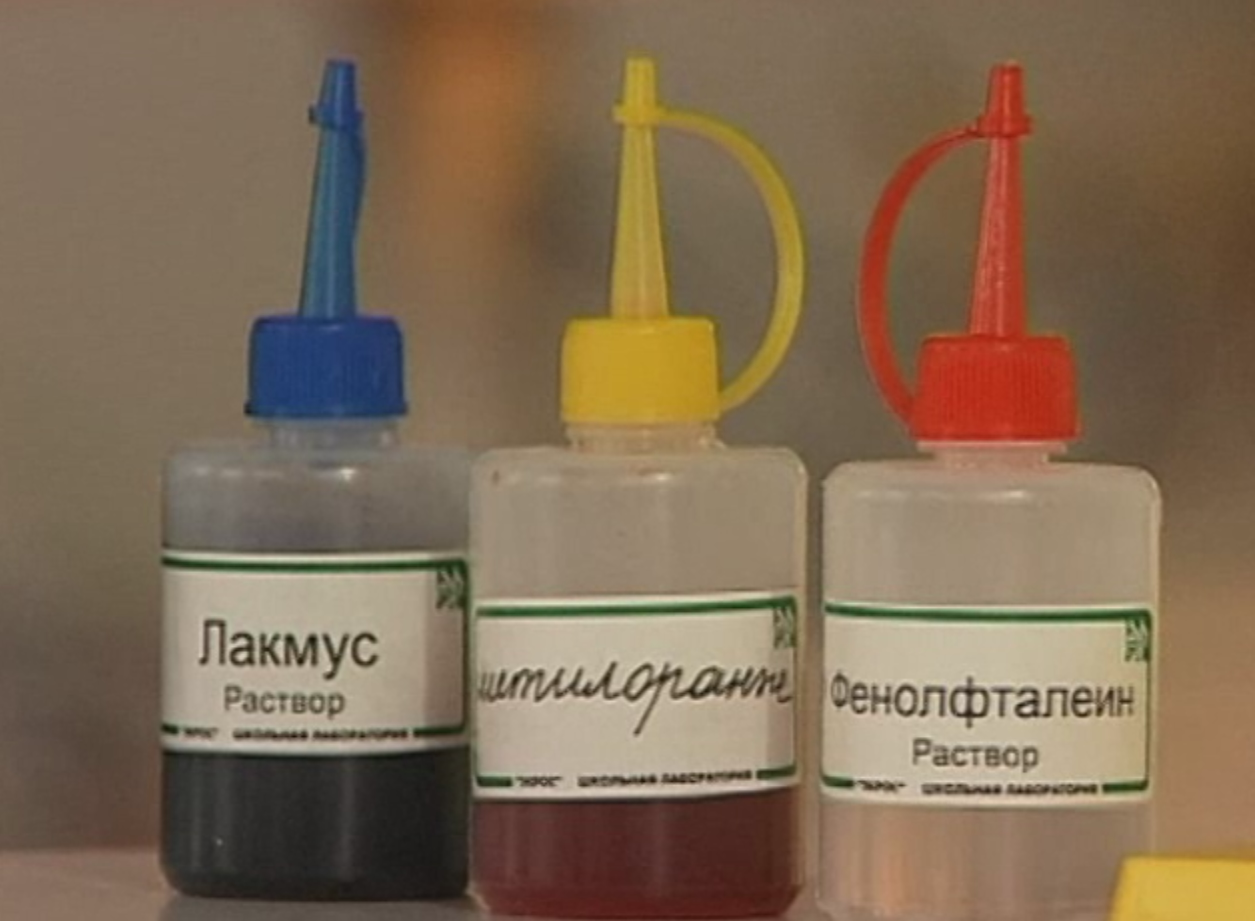 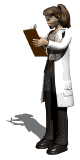 2. Взаимодействие с кислотами с образова-нием соли и воды (реакция нейтрализации):
 
2NaOH      +      H2SO4    →    Na2SO4    +    2H2O,
    гидроксид             серная                сульфат 
       натрия                 кислота                натрия
 (растворимое)

Cu(OH)2       +      2HCl     →    CuCl2    +    2H2O.
   гидроксид                 соляная            хлорид 
      меди (II)                   кислота            меди (II)
 (нерастворимое)
 
3. Взаимодействие с кислотными оксидами:
 2NaOH       +      SO3    →    Na2SO4   +   H2O
        гидроксид               оксид            сульфат 
            натрия                серы (VI)          натрия
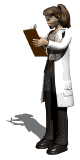 4. Взаимодействие с амфотерными оксидами и гидроксидами:

а) при плавлении:
2NaOH       +       Al2O3      →     2NaAlO2    +    H2O,
  гидроксид                 оксид             метаалюминат
      натрия               алюминия                 натрия 
NaOH     +      Al(OH)3       →    NaAlO2    +    2H2O.
 гидроксид           гидроксид         метаалюминат
      натрия             алюминия               натрия 

б) в растворе:
2NaOH    +    Al2O3    +    3H2O     →    2Na[Al(OH)4],
 гидроксид         оксид                       тетрагидроксоалюминат
     натрия         алюминия                                   натрия 
NaOH     +      Al(OH)3      →     Na[Al(OH)4].
       гидроксид          гидроксид      тетрагидроксоалюминат
          натрия             алюминия                        натрия
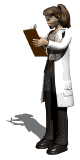 5. Взаимодействие с некоторыми простыми веществами (амфотерными металлами, кремнием и другими):
 2NaOH + Zn + 2H2O → Na2[Zn(OH)4] + H2↑
         гидроксид                         тетрагидроксоцинкат
              натрия                                          натрия 

2NaOH + Si + H2O → Na2SiO3 + 2H2↑
           гидроксид                             силикат
                 натрия                                 натрия 

6. Взаимодействие растворов щелочей с растворимыми солями с образованием осадков:
 2NaOH    +    CuSO4   →   Cu(OH)2   +   Na2SO4,
  гидроксид          сульфат           гидроксид           сульфат            
      натрия              меди (II)             меди (II)              натрия 

Ba(OH)2    +     K2SO4    →    BaSO4   +   2KOH.
   гидроксид            сульфат             сульфат       гидроксид
       бария                   калия                  бария              калия
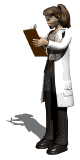 7. Малорастворимые и нерастворимые основания разлагаются при нагревании:

Ca(OH)2       →        CaO       +      H2O,
            гидроксид                      оксид             
                кальция                       кальция

Cu(OH)2      →     CuO     +    H2O.
                 голубой цвет         черный цвет
                   гидроксид                 оксид             
                      меди (II)                 меди (II)
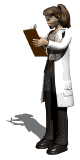 Амфотерные гидроксиды проявляют свойства оснований и кислот, поэтому взаимодействуют как с кислотами, так и с основаниями.
 
1. Взаимодействие с кислотами с образованием соли  и воды:
 Zn(OH)2      +      H2SO4    →    ZnSO4    +    2H2O.
    гидроксид               серная             сульфат
      цинка                     кислота              цинка 

2. Взаимодействие с растворами
NaOH     +      Al(OH)3      →     Na[Al(OH)4].
       гидроксид          гидроксид      тетрагидроксоалюминат
          натрия             алюминия                        натрия 

и расплавами щелочей с образованием соли и воды:
NaOH     +      Al(OH)3       →    NaAlO2    +    2H2O.
   гидроксид             гидроксид            метаалюминат
      натрия                 алюминия                    натрия
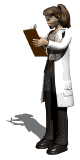 3. Взаимодействие с кислотными и основными оксидами:

2Fe(OH)3    +    3SO3    →   Fe2(SO4)3   +    3H2O,
    гидроксид           оксид              сульфат
     железа (III)         серы (VI)         железа (III) 

2Fe(OH)3    +    Na2O    →   2NaFeO2   +     3H2O.
    гидроксид             оксид          метаферат (III) 
    железа (III)            натрия            натрия
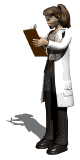 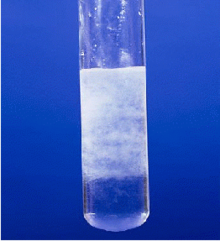 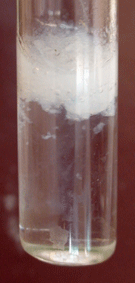 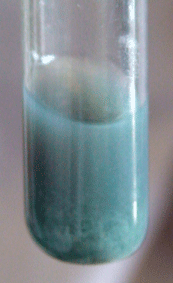 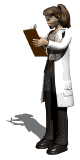 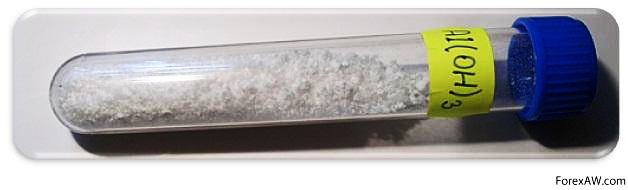 Cr(OH)3
Be(OH)2
Zn(OH)2
Классификация кислот
I. По содержанию атомов кислорода в молекуле кислоты подразделяют на:
бескислородные – кислоты, молекулы которых не содержат атомов кислорода: НСl, НВr, Н2S и т.д.;
кислородсодержащие – это кислоты, молекулы которых содержат атомы кислорода: НNO3, Н2SO4, Н3PO4 и т. д.
II. По числу атомов водорода в молекуле кислоты под­разделяют на:
одноосновные – кислоты, молекулы которых содержат один атом водорода: НСl, НNO3, НВr;
многоосновные – кислоты, молекулы которых содержат два и более атомов водорода:
Н2SO4                             Н3PO4
двухосновная             трёхосновная
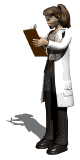 Номенклатура кислот
Бескислородные кислоты. К названию элемента, который образует кислоту, прибавляют соединительную гласную «о» и слова – «...водородная кислота».
Например: НF – фтороводородная кислота, Н2S – сероводородная кислота.
Кислородсодержащие кислоты. К русскому названию кислотообразующего элемента добавляют различные суффиксы. Элемент, атомы которого вместе с атомами водорода и кислорода образуют молекулу кислородсодержащей кислоты, называют кислотообразующим.
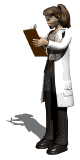 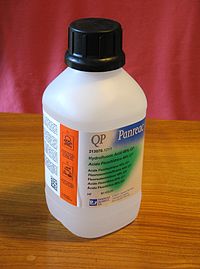 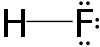 Если кислотообразующий элемент проявляет максимальную степень окисления (напомним, что она соответствует номеру группы), то к названию элемента прибавляют «...ная кислота»:
Н+1N+5O3–2 – азотная кислота.
Если степень окисления элемента ниже максимальной, то прибавляют «...истая кислота»:
Н+ 1N+3O2–2 – азотистая кислота.
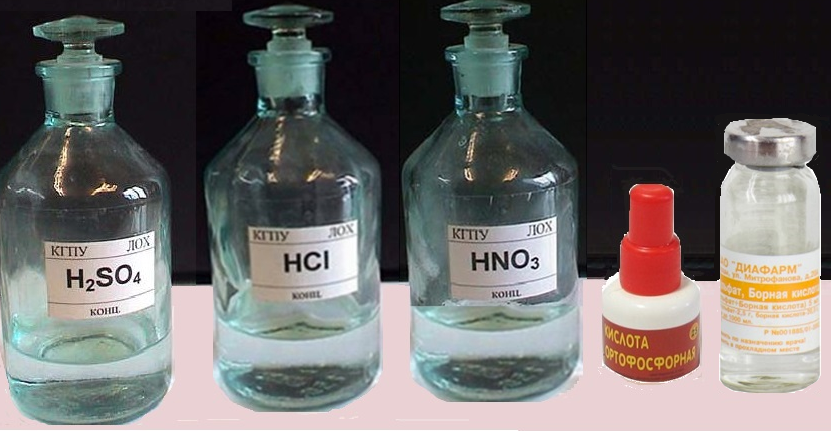 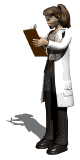 Некоторые элементы в одной и той же степени окисления образуют несколько кислородсодержащих кислот. Тогда к названию кислоты, содержащей наибольшее число атомов кислорода, добавляют приставку «орто»:
Н3Р+5O4  – ортофосфорная кислота,
а к названию кислоты, содержащей наименьшее число атомов кислорода, – приставку «мета»:
Н3Р+3O3– метафосфорная кислота
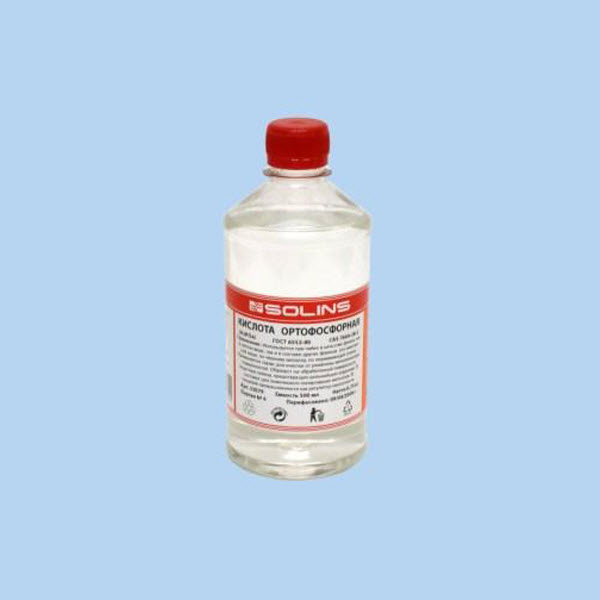 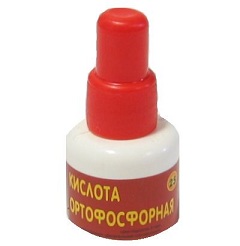 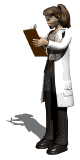 Формулы и названия кислот и кислотных остатков
Формулы и названия кислот и кислотных остатков
Химические свойства кислот
Химические свойства кислот с точки зрения теории электролитической диссоциации обусловлены наличием в их растворах избытка свободных ионов Н+ или точнее H3O+ (ион гидроксония). 

1. Изменение цвета индикаторов:
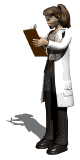 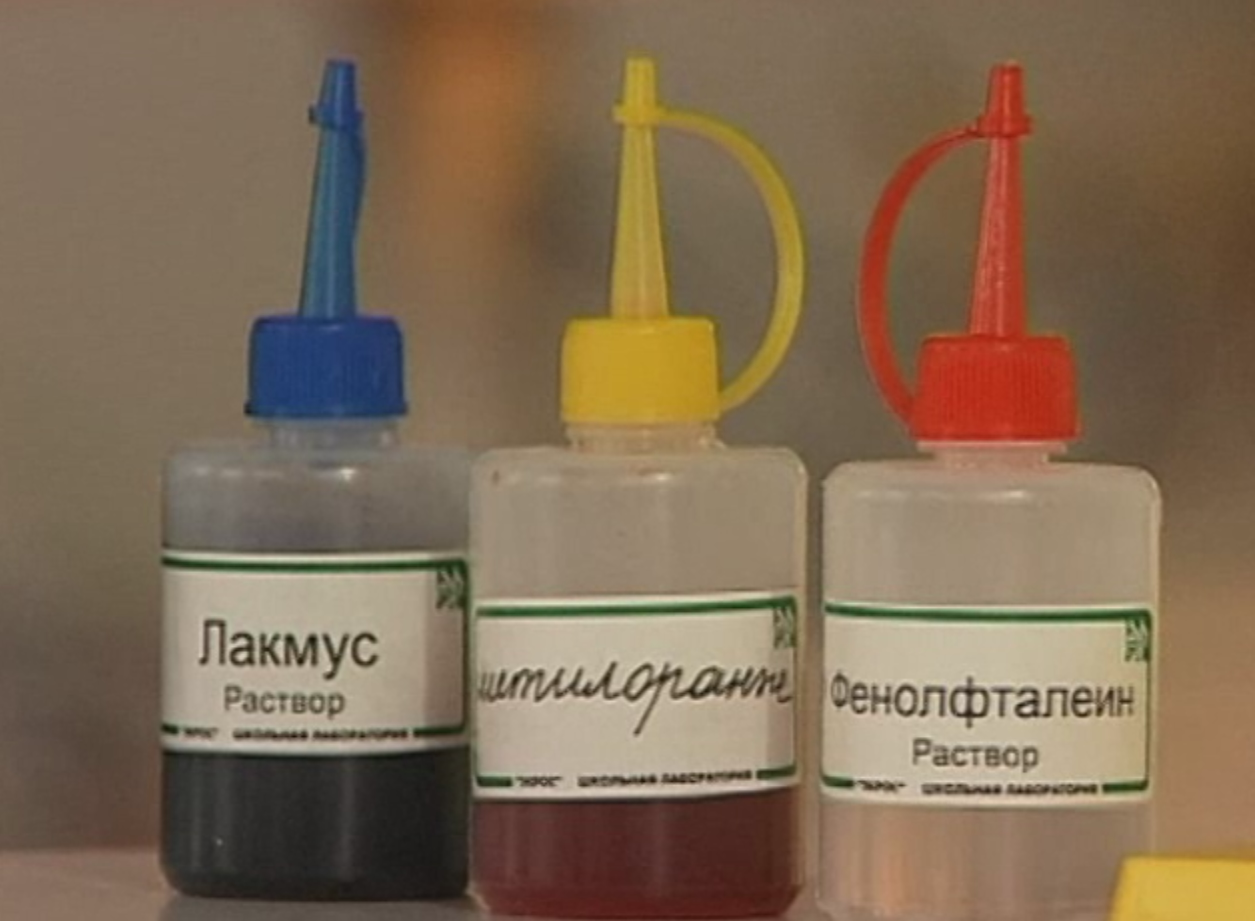 2. Взаимодействие с основными оксидами с образованием соли и воды:

Na2O   +   2HCl  →  2NaCl  +  H2O
                оксид       соляная      хлорид
                   натрия      кислота      натрия
3. Взаимодействие с амфотерными оксидами с образованием соли и воды:
ZnO     +     2HNO3      →    Zn(NO3)2     +    H2O
     оксид              азотная                нитрат
       цинка              кислота                цинка

4. Взаимодействие со щелочами с образованием соли и воды (реакция нейтрализации):
2NaOH      +      H2SO4    →    Na2SO4    +    2H2O.
    гидроксид             серная               сульфат
       натрия                кислота               натрия
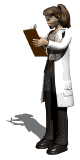 5. Взаимодействие с нерастворимыми основаниями с образованием соли и воды, если используемая кислота растворима:

 Zn(OH)2      +      H2SO4    →    ZnSO4    +    2H2O.
    гидроксид               серная             сульфат
      цинка                     кислота              цинка 

6. Взаимодействие с солями, если выпадает осадок или выделяется газ:
BaCl2      +      H2SO4    →    BaSO4   +    2HCl↑.
    хлорид               серная             сульфат           хлоро-    
     бария                кислота              бария           водород
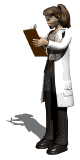 7. Сильные кислоты вытесняют более слабые из их солей:

K3PO4        +    3HCl    →    3KCl     +       H3PO4.
    фосфат              соляная        хлорид    ортофосфорная
      калия                кислота          калия            кислота 

Na2CO3        +    2HCl    →    2NaCl     +       H2CO3.
  карбонат              соляная          хлорид              угольная
    натрия                 кислота          натрия                кислота 

H2CO3            CO2↑    +       H2O.
                      угольная              оксид
                        кислота         углерода (IV)
Ряд вытеснения кислот:
H2SO4; HNO3; HCl; H3PO4; H2SO3; H2CO3; H2S; H2SiO3
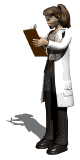 Ряд активности металлов
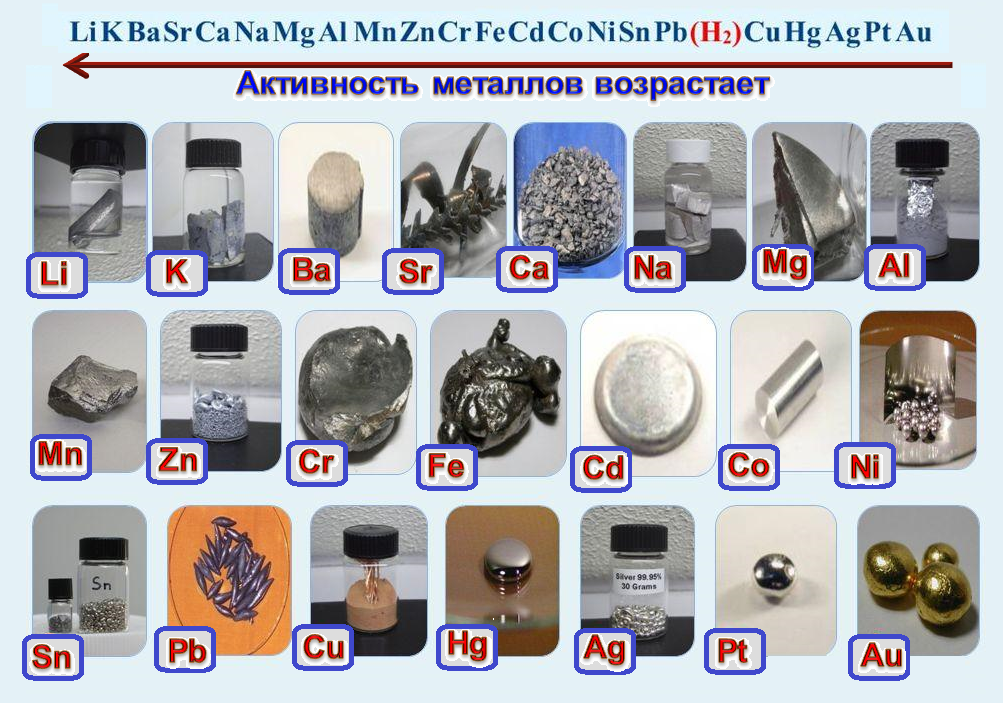 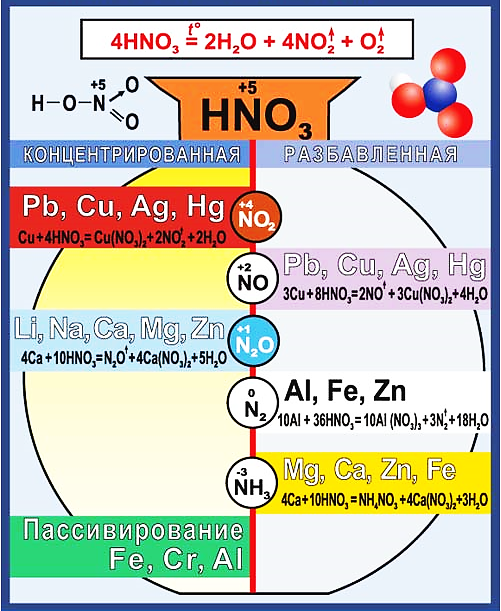 Азотная кислота – окислитель
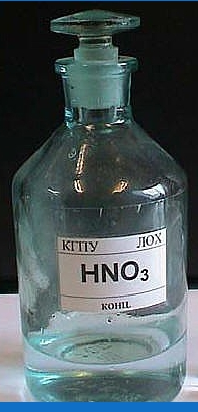 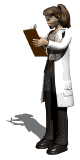 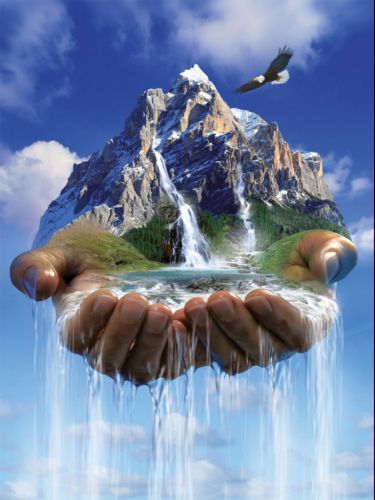 Жесткость воды
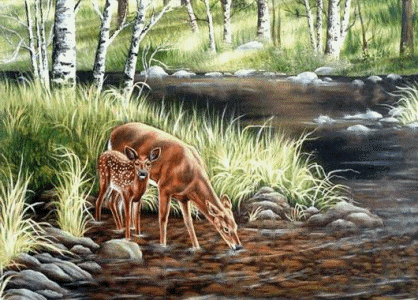 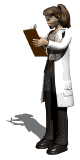 Состав природных вод (% по массе)
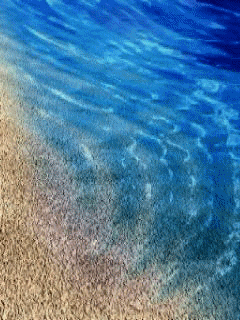 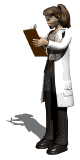 Наличие в природной воде солей кальция и магния обусловливает ее жесткость. Различают временную и постоянную жесткость воды. 
Временную (карбонатную) жесткость придают воде (при рН>8,3) гидрокарбонаты кальция и магния – Са(HCO3)2 и Mg(HCO3)2; постоянную (некарбонатную) – сульфаты и хлориды Са(II) и Mg(II) – CaCl2; CaSO4; MgCl2, MgSO4.
Общая жесткость определяется как суммарная величина наличия солей магния и кальция в воде, то есть суммой карбонатной и некарбонатной жесткости.
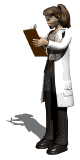 Жёсткость воды определяется содержанием в ней растворенных солей:
Виды жёсткости воды
карбонатная                      некарбонатная 
     (временная)                        (постоянная)
             Жв                                          Жп
Соли
Гидрокарбонаты              хлориды, сульфаты
    Ca(HCO3)2                                                    CaCl2
    Mg(HCO3)2                                                   MgCl2	
    Fe(HCO3)2                                                     CaSO4	
                                                        MgSO4
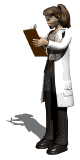 Общая жёсткость воды
Жо=Жв+Жп
Образование карбонатной жесткости воды в природе:
подземные воды – подземные залежи известняков, гипса, доломитов – постоянная жесткость воды;
поверхностные воды – сезонные колебания жесткости;
морская и океанская вода – высокая жесткость;
пресные природные водоемы – в период паводка минимум жесткости.
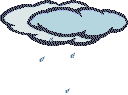 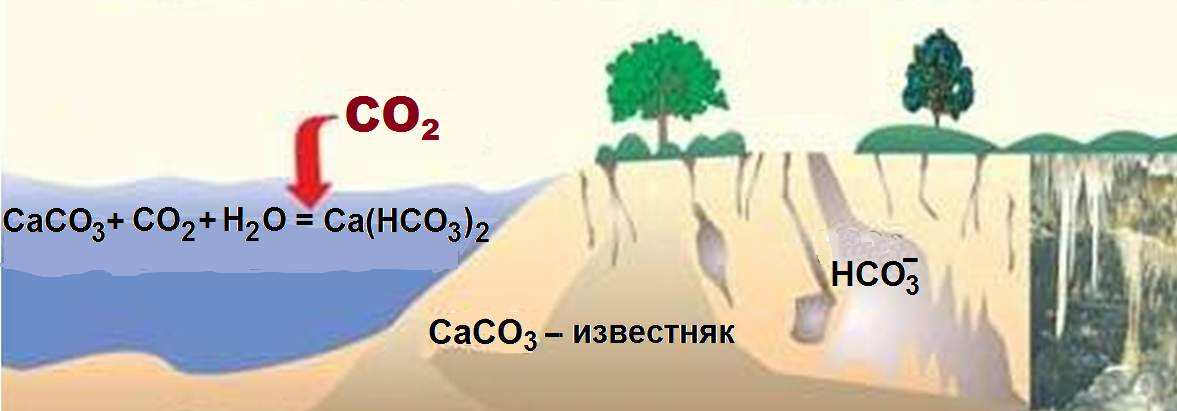 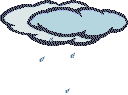 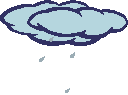 Вредные последствия применения жесткой воды:
ухудшение вкуса пищи, приготовленной на жесткой воде;
плохо развариваются овощи;
не заваривается чай;
горьковатый вкус воды и негативное воздействие на органы пищеварения;
накопление солей в организме;
заболевание суставов;
образованию камней в почках, желчном и мочевом пузырях;
сухость кожи;
ломкость волос;
шелушение, зуд;
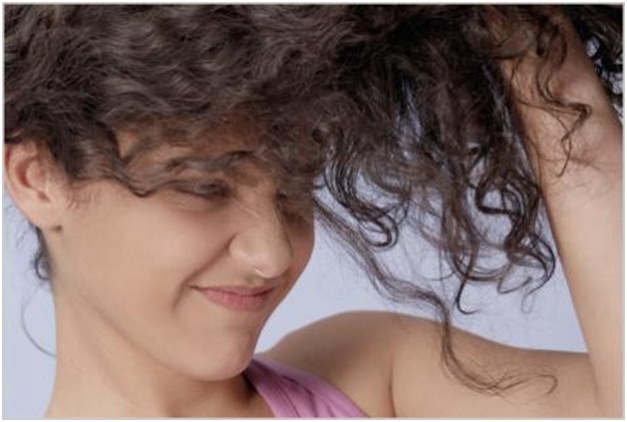 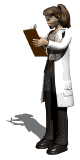 образование накипи на нагревательных элементах в бытовой технике и примышленном оборудовании, что приводит к повышенному износу преждевременному выходу из строя;
засорение трубопроводов отопления и водоснабжения;
мыло не образует пену – перерасход на 30–50 % моющих средств и др.
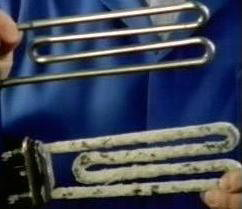 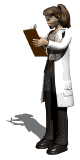 Жёсткая вода непригодна:
для питания паровых котлов;
для применения в химической технологии;
в производстве керамики, бетонных смесей и др.
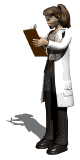 Способы снижения общей жесткости воды
Бытовые
Промышленные
Кипячение
Фильтрование
Вымораживание
Добавление умягчителей
Добавление кальцинированной соды (Na2CO3)
Обратный осмос
Электродиализ
Дистилляция
Применение ионитов
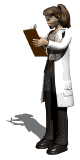 Жесткость воды устраняют физическими и химическими методами. 
Временная жесткость устраняется кипячением воды. При этом гидро­карбонаты переходят в нерастворимые карбонаты:
Са(НСО3)2 = СаСО3 + СО2 + Н2О
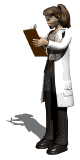 Кипячение снижает жесткость воды примерно на 30–40 %.
Вымораживание снижает общую жесткость на 70 – 80 %.
Фильтрование воды бытовым фильтром «Барьер-6» снижает общую жесткость до 80 %.
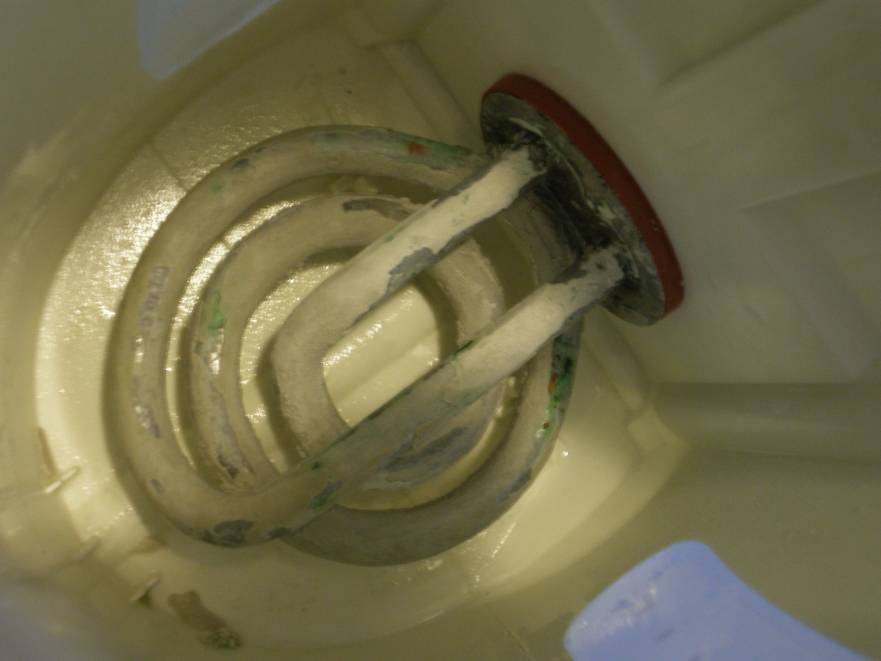 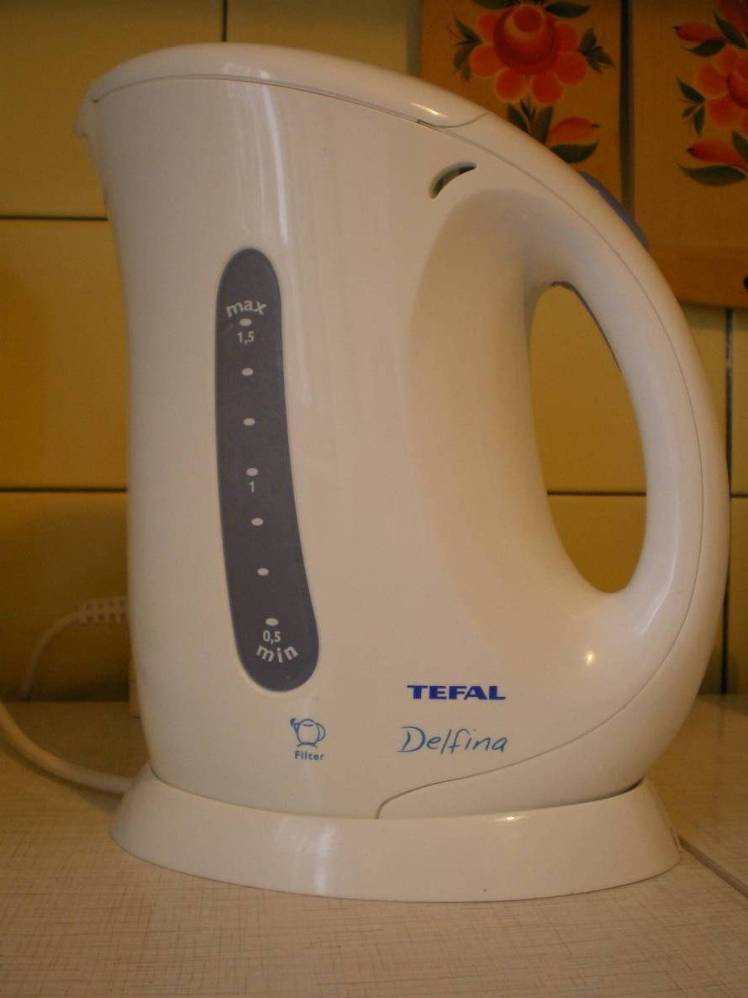 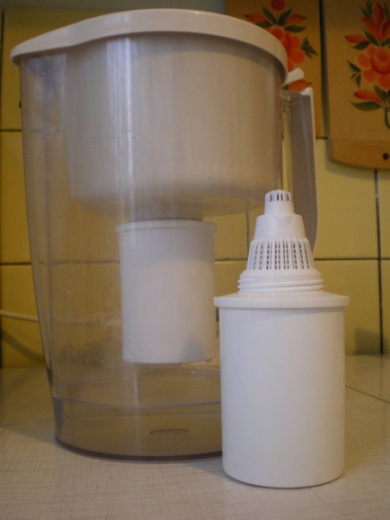 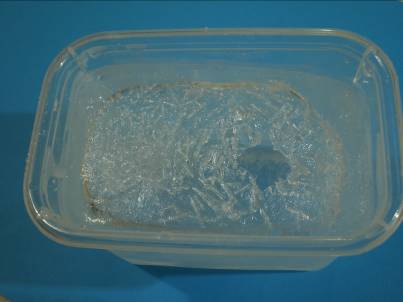 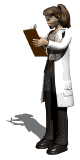 Постоянную жесткость устраняют введением Na2CO3 пли Ca(OH)2, при этом образуются малорастворимые CaCO3  или Mg(OH)2:
CaSO4(р)  + Na2CO3(р)  = CaCO3 (т)  + Na2SO4(р) 
Ca(HCO3)2(р) + Ca(OH)2(р)  = 2CaCO3(т) + 2Н2О(ж) 
MgSO4(р)  + Ca(OH)2(р)  = Mg(OH)2(т) + CaSO4(р)
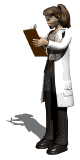 Эффективность снижения общей жесткости умягчителями
Эффективность снижения общей жесткости достигает 100%.
Данные умягчители предназначены для снижения общей жесткости воды в стиральных машинах. Эту воду нельзя пить!!!
Для умягчения воды применяют также различные искусственные органические высокомолекулярные вещества, называемые ионообменными смолами. Катионообменные смолы содержат активные группы –SO3H, –СООН, –ОН, в которых атом водорода способен замещаться на катионы. В анионообменных смолах активными являются основные группы   –NH2, =NН, N. Обменными анионами служат ОН-группы, которые образуются на поверхности смолы в процессе ее гидратации. Пропуская природную воду через систему катионитов и анионитов, можно получить дистиллированную воду:
катионный обмен:      2RH + Ca+2 = R2Ca + 2Н+
анионный обмен:       2ROH+ SO42– = R2SO4+2OН–
где R – сложный органический радикал.
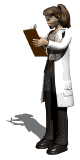 Промышленные методы устранения жесткости
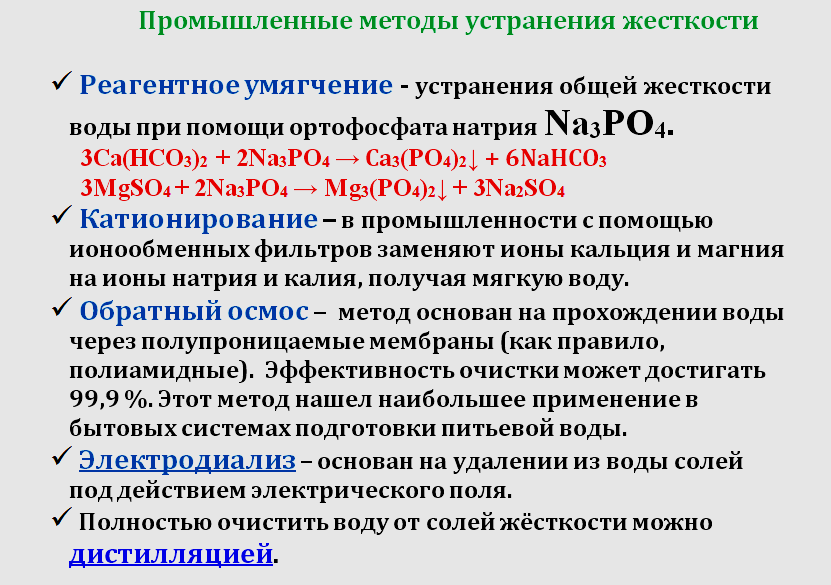 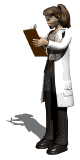 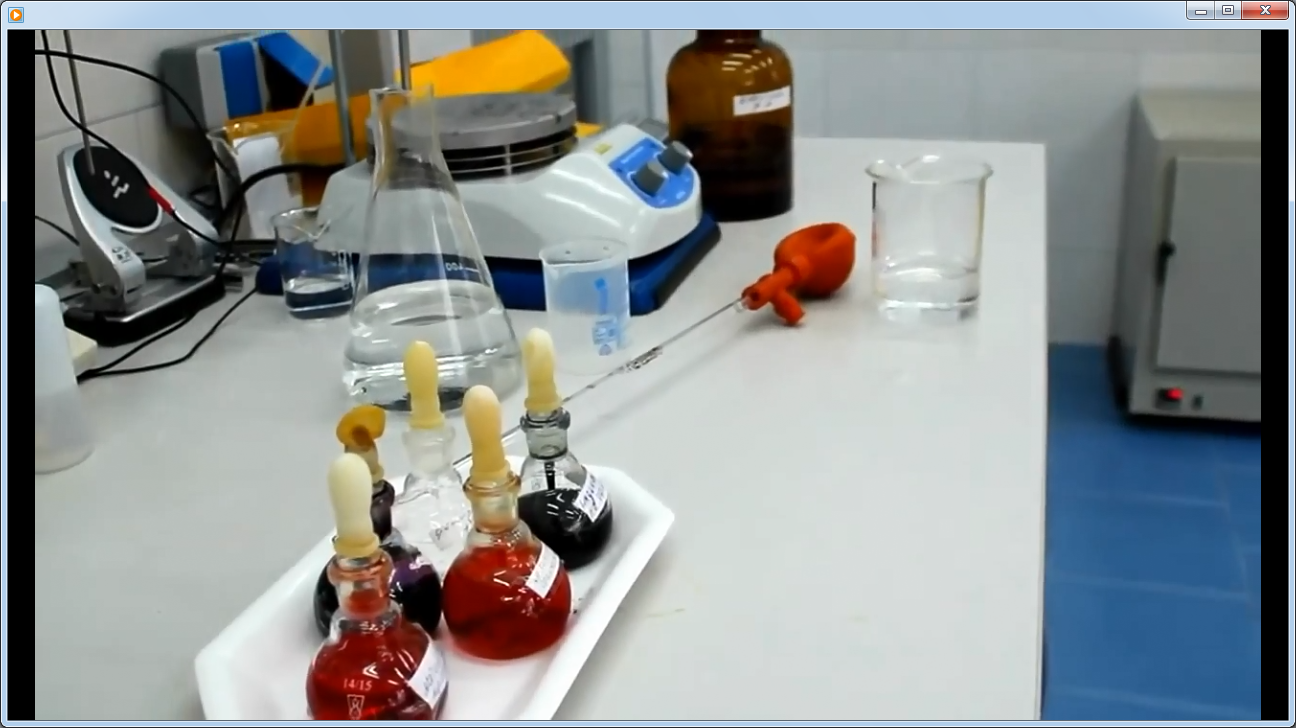 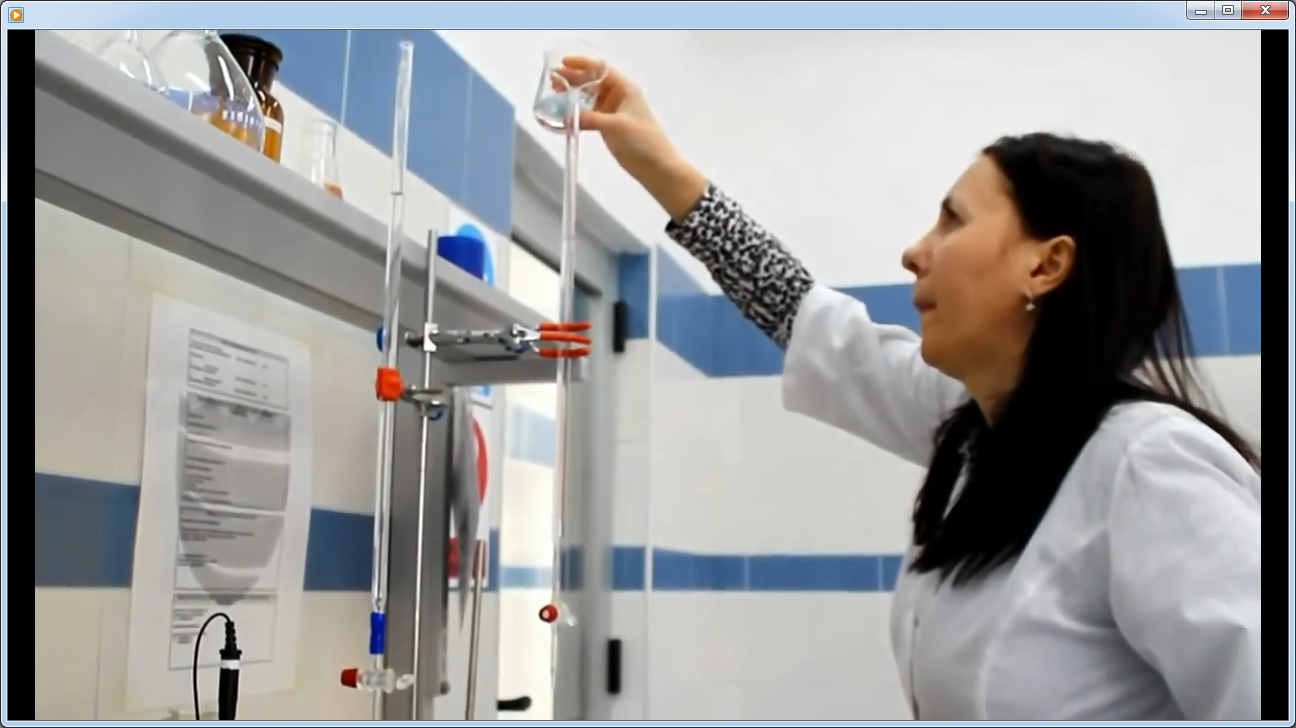 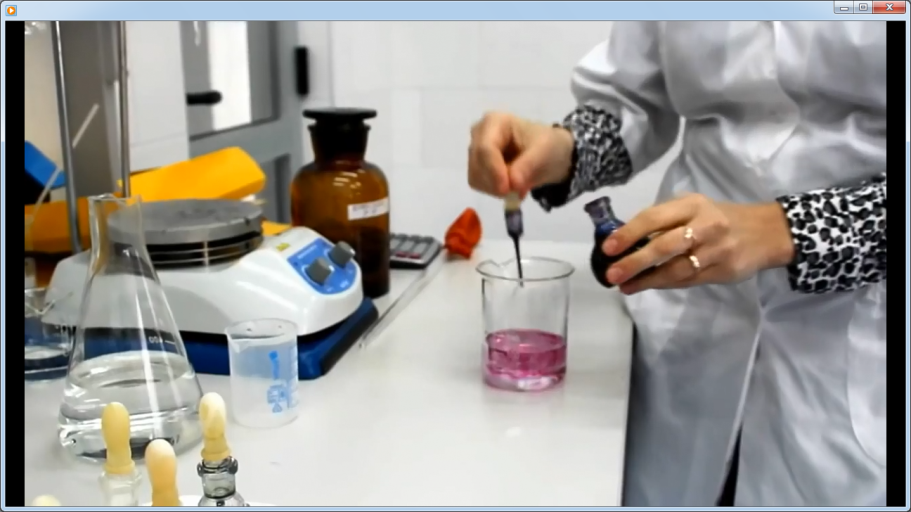 Лабораторная работа № 4 «Свойства кислот и оснований. Жесткая вода и ее свойства. Устранение временной и постоянной жесткости»
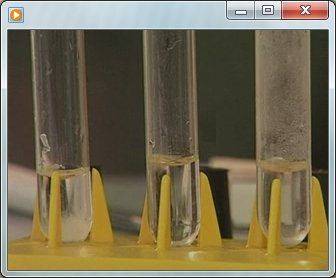 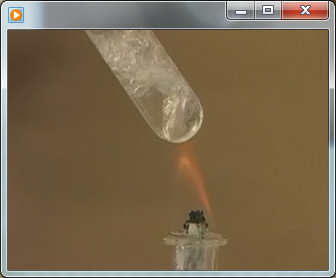 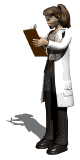 Цель:
повторить свойства кислоти оснований;
познакомиться со способами определения и устранения жесткости воды.
Приборы и реактивы: химическая посуда, спиртовка, Н2O (жесткая и дистиллирован-ная); мыло; аммиачно-аммонийная буфер-ная смесь; стандартный раствор трилона Б, с ( Na2Н2Y) = 0,05000 моль/дм3; индикатор – хром темно-синий (раствор); Nа2СО3; NaOH, KOH, Al(OH)3, H2SO4, HCl, цинк, алюминий, железо (или другие металлы), оксиды металлов.
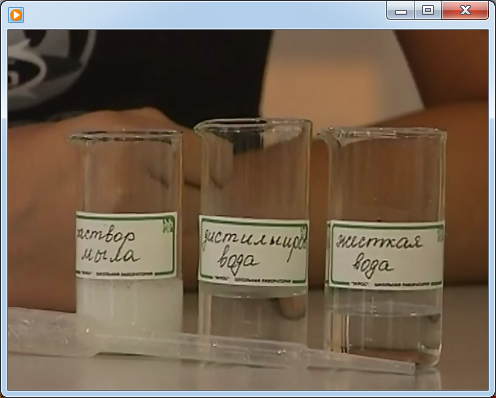 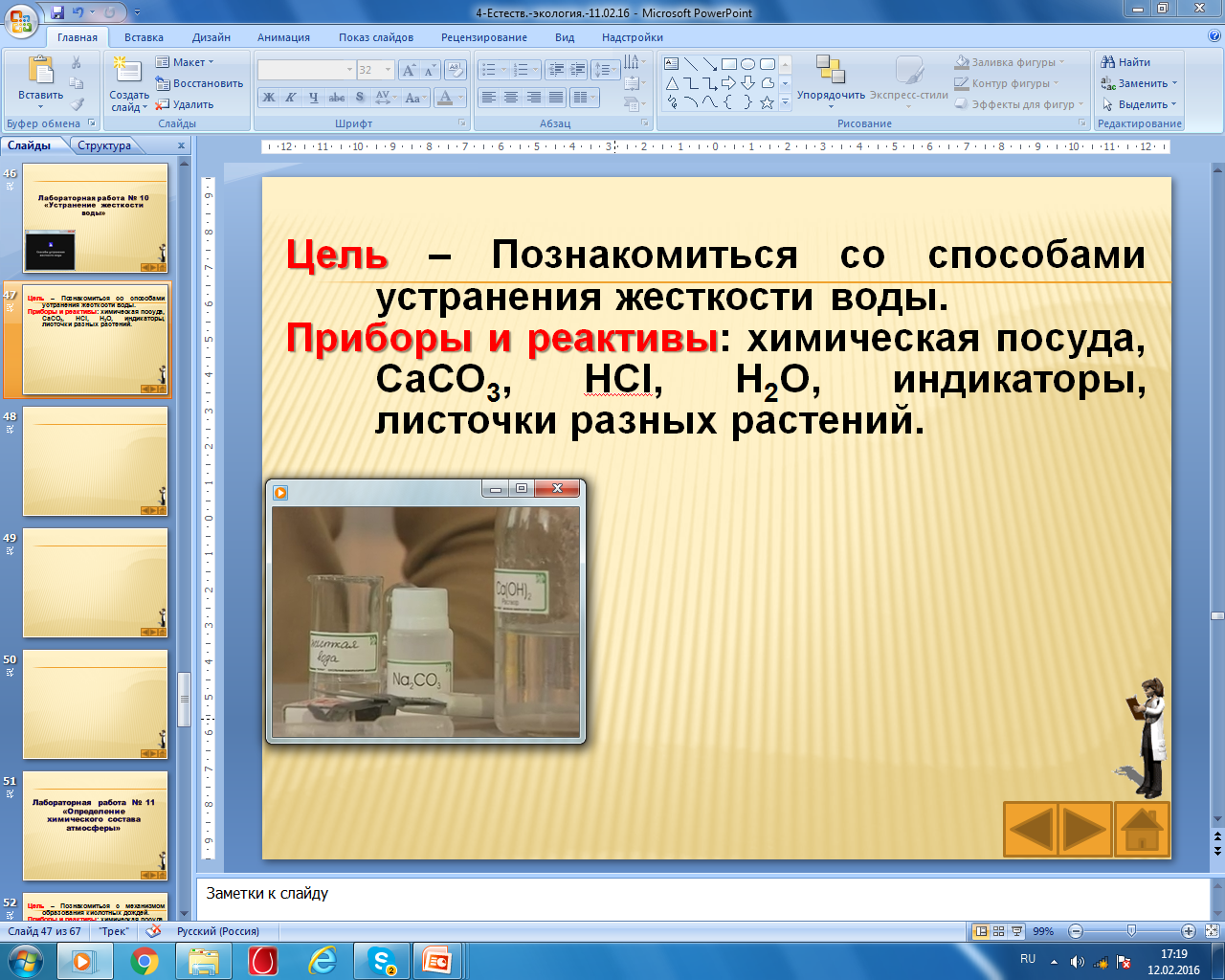 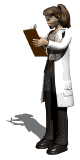 Опыт 1. Взаимодействие металлов с кислотами. Налейте в две пробирки немного разбавленной серной кислоты H2SO4. В одну из пробирок поместите кусочек (гранулу, проволоку, пластинку или стружку) цинка или алюминия, а в другую – железа, (гвоздь, пластинку или стружку). Обратите внимание на активность выделения газа.
Нагрейте пробирки. Сделайте вывод о скорости протекания реакций (по активности выделения газа) при нагревании и при комнатной температуре.  
2Al0 + 3H+2SO4       Al+32(SO4)3   +   3H02
                        серная                 сульфат
                        кислота               алюминия
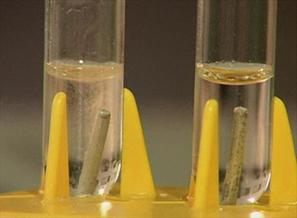 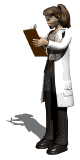 2Al0 + 3H+2SO4       Al+32(SO4)3   +   3H02
                        серная                 сульфат
                        кислота               алюминия
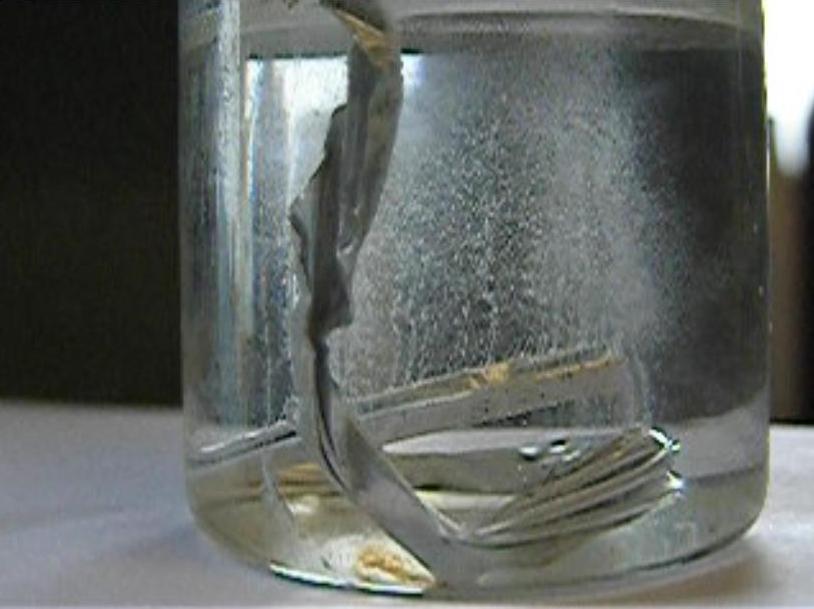 H2
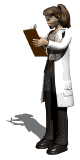 H2SO4
Al
Fe0   +     H+2SO4       Fe+2SO4   +   3H02
                                    серная             сульфат  
                        кислота            железа (II)
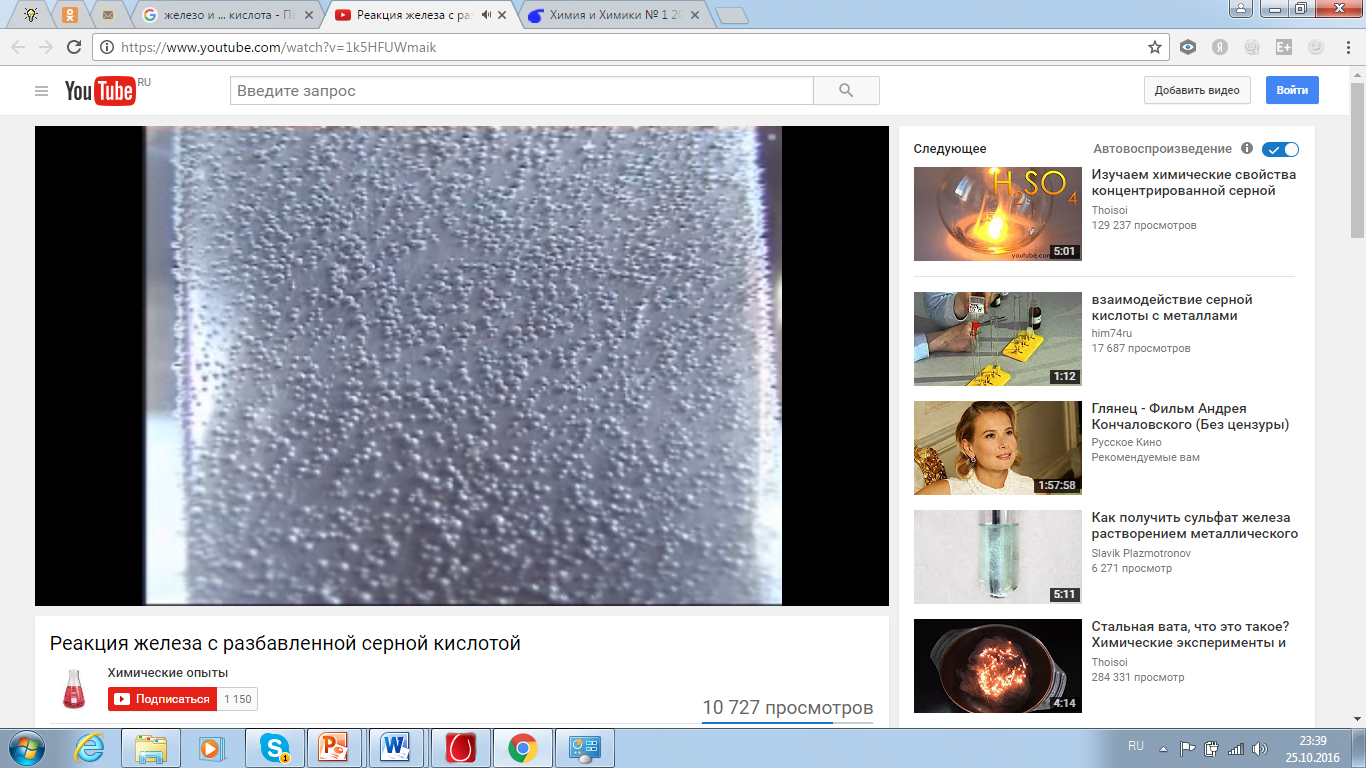 Fe
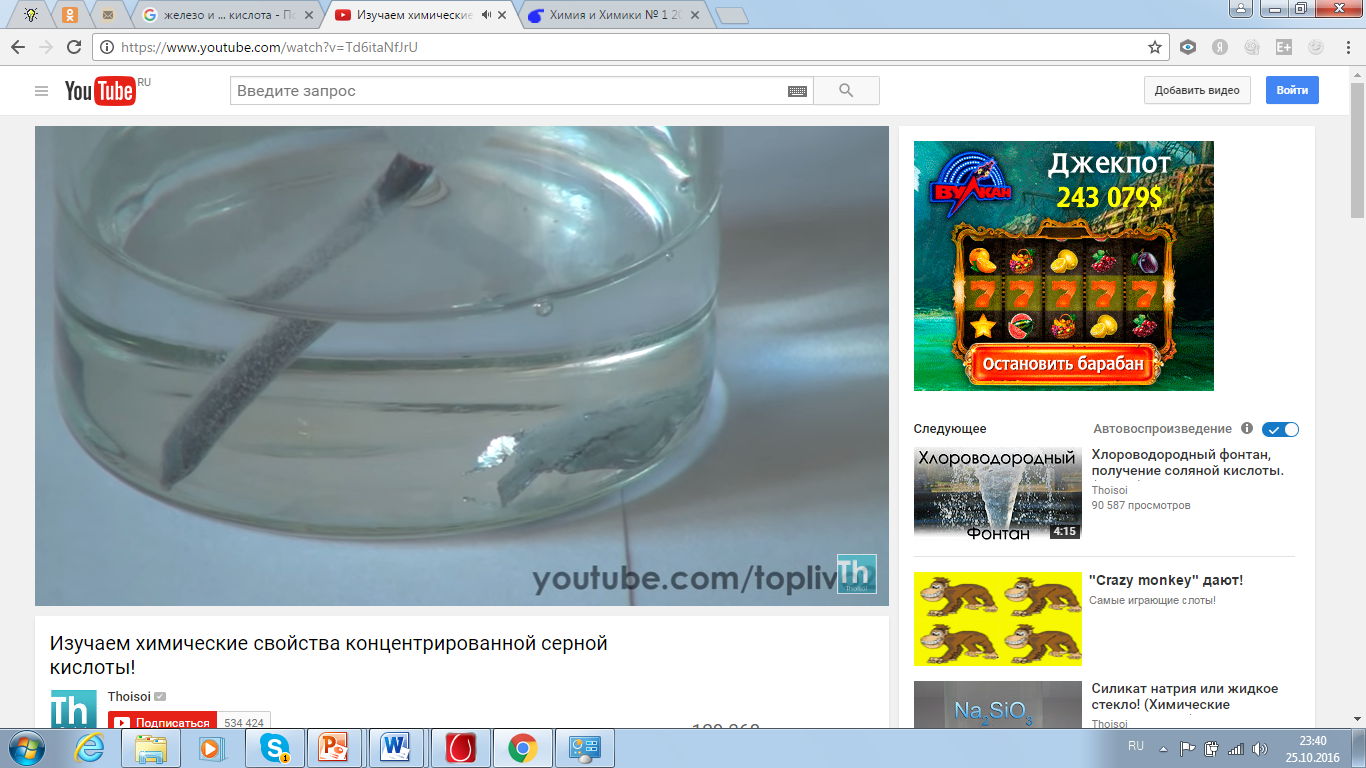 H2
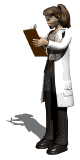 H2SO4
Наблюдаемый эффект: выделился газ (при нагревании интенсивность выделения газа больше, чем при комнатной температуре).
Признак реакции: выделение газа. 
Условие протекания: добавление растворителя. 
Тип реакции: реакция замещения; протекает с изменением степени окисления, межмолекулярная; гетерогенная, необратимая реакция.
Вывод: При нагревании скорость реакции увеличилась.
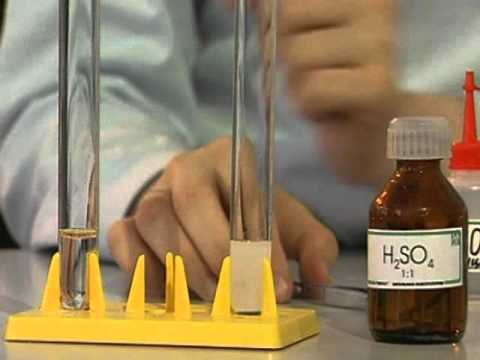 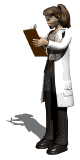 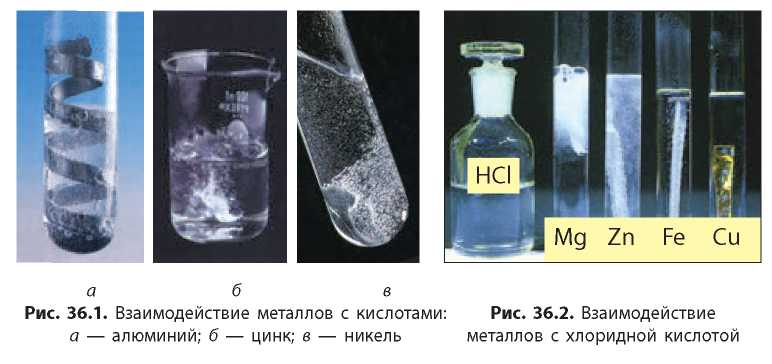 а                б                в
Взаимодействие металлов с кислотами: а – алюминий; 
б – цинк; в – никель
Взаимодействие металлов с соляной кислотой
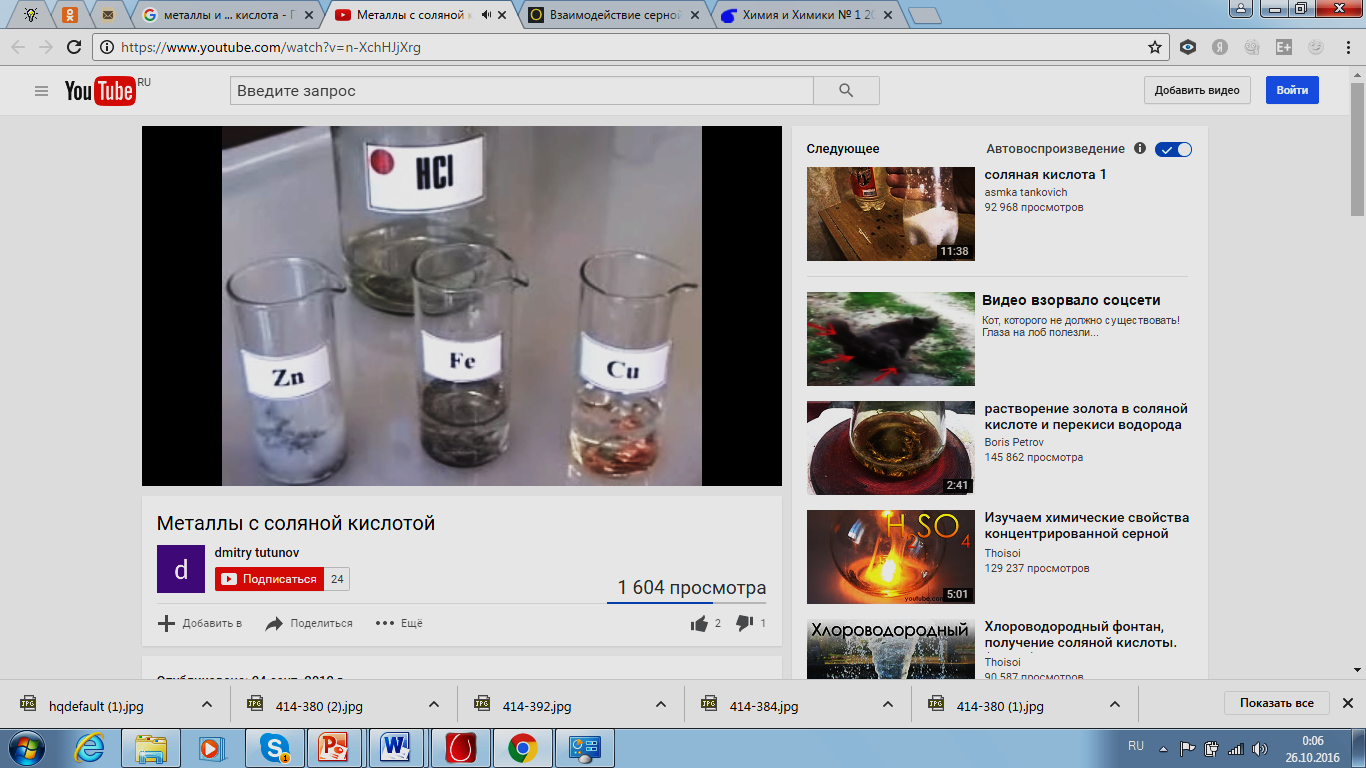 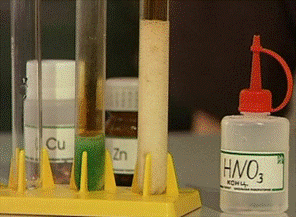 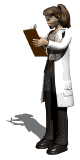 Опыт 2. Свойства гидроксида алюминия. 
1) Возьмите пробирку с полученным в 1 опыте гидроксидом алюминия и добавьте немного щелочи, например, NaOH до растворения осадка.

Al(OH)3      +       3NaOH             Na3[Al(OH)6]
   гидроксид             гидроксид   гексагидроксоалюминат        
   алюминия                натрия                     натрия

Al(OH)3 +  3Na+ + 3OH–   3Na+ + [Al(OH)6]3–   
Al(OH)3 +  3OH–   [Al(OH)6]3–
Наблюдаемый эффект: осадок растворился.
Признак реакции: растворение осадка. 
Условие протекания: добавление растворителя. 
Тип реакции: реакция обмена; протекает без изменения степени окисления; гетерогенная, необратимая реакция.
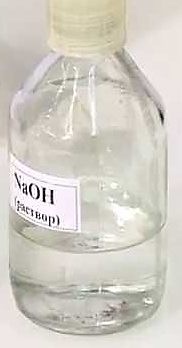 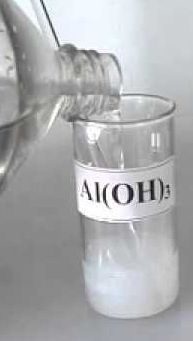 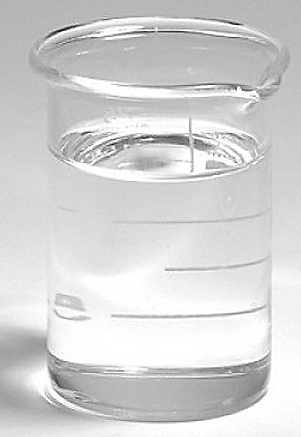 
+
Na3[Al(OH)6]
2) Возьмите пробирку с полученным в 1 опыте гидроксидом алюминия и добавьте немного кислоты, например, H2SO4 до растворения осадка.

2Al(OH)3    +     3H2SO4       Al2(SO4)3   +   6H2O
  гидроксид            серная              сульфат        
  алюминия            кислота           алюминия          

2Al(OH)3 +  6Н+ + 3SO42–   2Al3+ + 3SO42–   + 6H2O
2Al(OH)3 +  6Н+    2Al3+ + 6H2O
Al(OH)3 +  3Н+    Al3+ + 3H2O
Наблюдаемый эффект: осадок растворился.
Признак реакции: растворение осадка. 
Условие протекания: добавление растворителя. 
Тип реакции: реакция обмена; протекает без изменения степени окисления; гетерогенная, необратимая реакция. 
Вывод: Al(OH)3 амфотерный гидроксид, который реагирует как с кислотами, так и с щелочами.
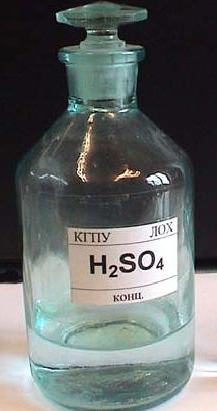 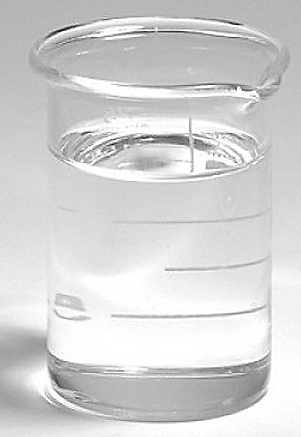 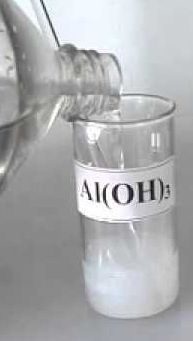 
+
Al2(SO4)3
Опыт 3. Образование нерастворимого гидроксида. 
 В пробирку внесите несколько капель раствора сульфата меди (II), а затем добавьте несколько капель раствора гидроксида натрия.

2CuSO4   +   2NaOH   →   (CuOH)2SO4↓  +    Na2SО4
     сульфат       гидроксид    гидроксосульфат    сульфат
     меди (II)           натрия               меди (II)               натрия

2Cu2++2SO42– +2Na++2OH–→(CuOH)2SO4↓+2Na++SО42–

2Cu2++SO42– +2OH–→(CuOH)2SO4↓
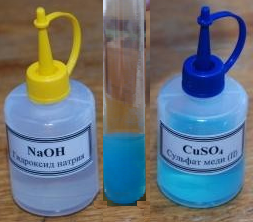 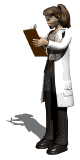 (CuOH)2SO4    +   2NaOH   →   2Cu(OH)2↓   +   Na2SО4
гидроксосульфат  гидроксид        гидроксид         сульфат
       меди (II)                натрия             меди (II)            натрия

(CuOH)2SO4 +2Na++2OH–→2Cu(OH)2↓+2Na++SО42–

(CuOH)2SO4 +2OH–→2Cu(OH)2↓ + SО42–

Наблюдаемый эффект: Выпадает голубой осадок, который при добавлении NaOH темнеет.
Признак реакции: выделение газа.
Вывод: сульфат меди (II) и гидроксид натрия взаимодействуют, так как образуется осадок.
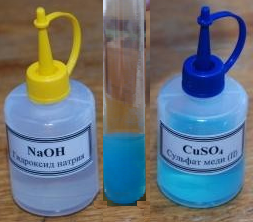 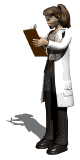 Опыт 4. Определение наличия в воде соединений кальция и магния. В колбы с жесткой и дистиллированной водой налейте раствор мыла.
Наблюдаемый эффект: в колбе с дистиллированной водой образовалась пена, а с жесткой водой – выпал белый осадок (белые хлопья), пены нет.
Вывод: в жесткой воде есть соединения кальция и магния, поэтому в жесткой воде мыло не мылится.
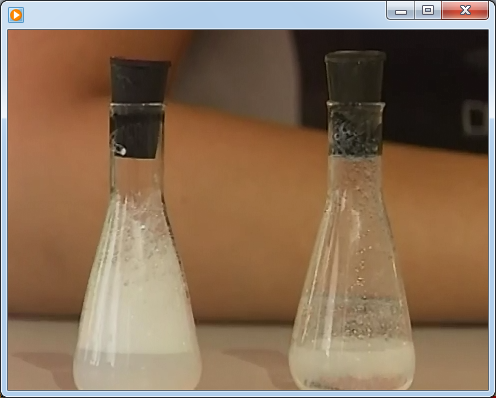 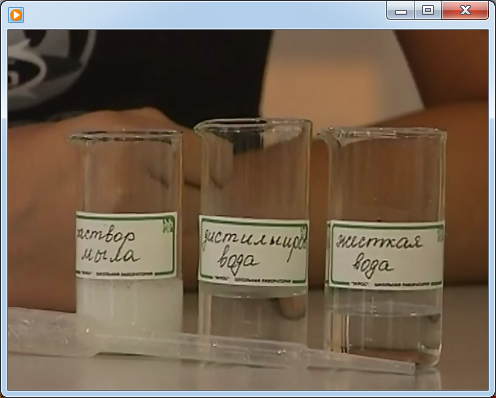 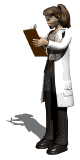 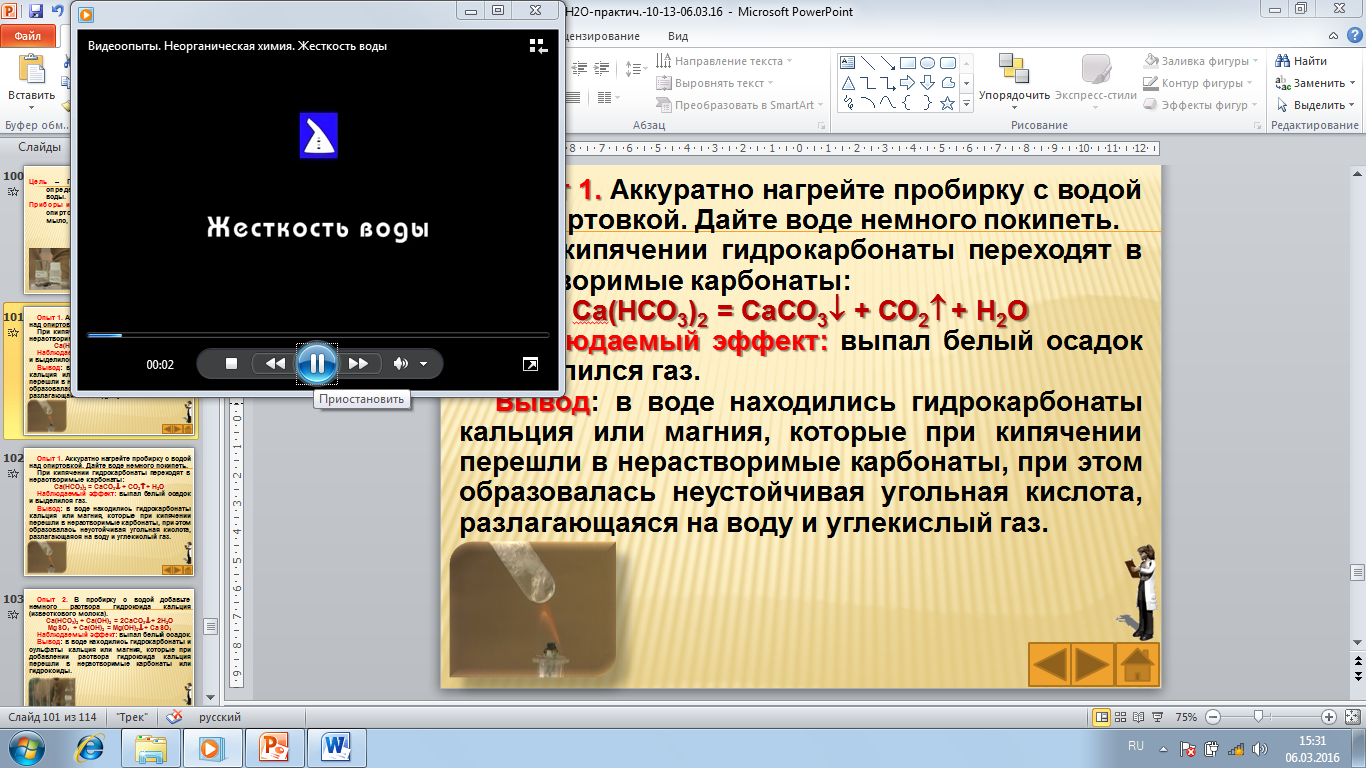 Опыт 5. Определение жесткости воды комплексонометрическим титрованием. 
Комплексонометрический метод титрования основан на использовании реакций образования комплексных соединений катионов с органическими реактивами, называемыми  комплексонами. 
Комплексоны – это производные аминополикарбоновых кислот. Наибольшее практическое применение имеет комплексон III – динатриевая соль этилендиаминтетрауксусной кислоты (ЭДТА или трилон Б):
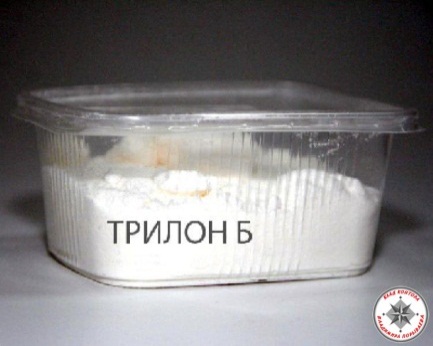 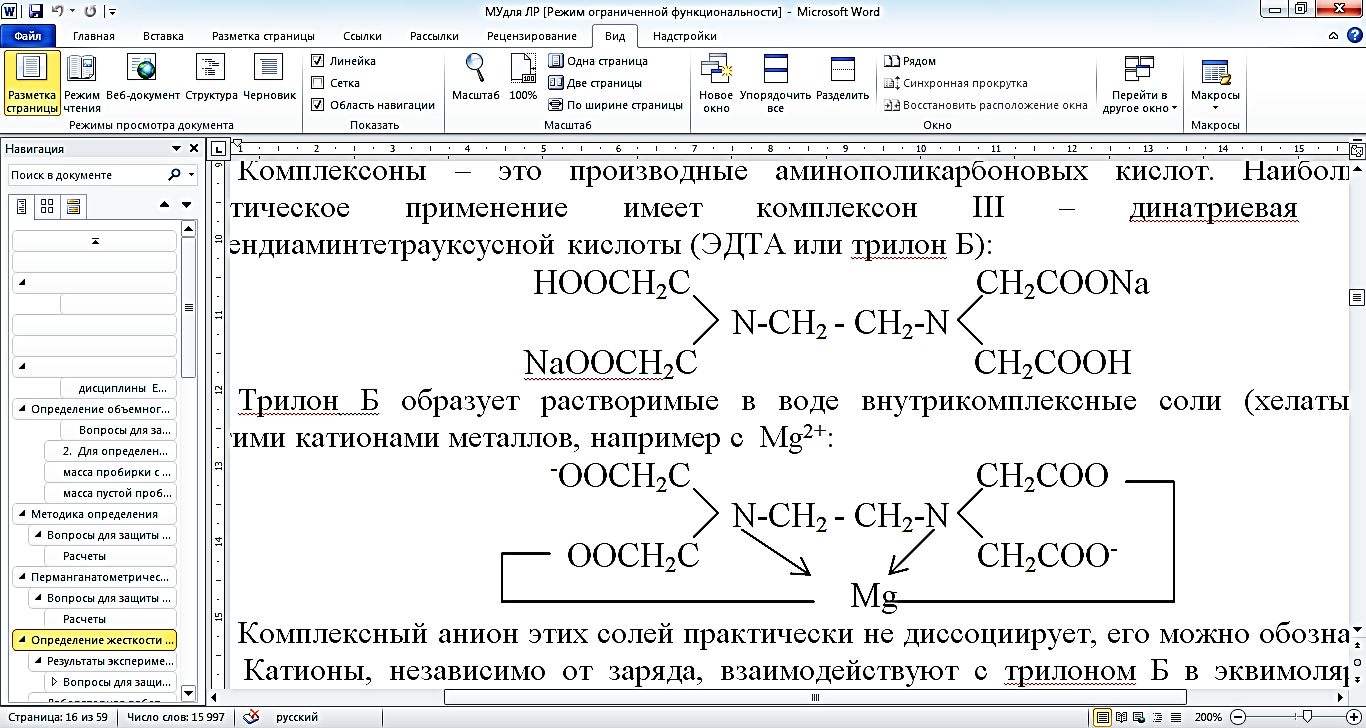 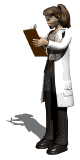 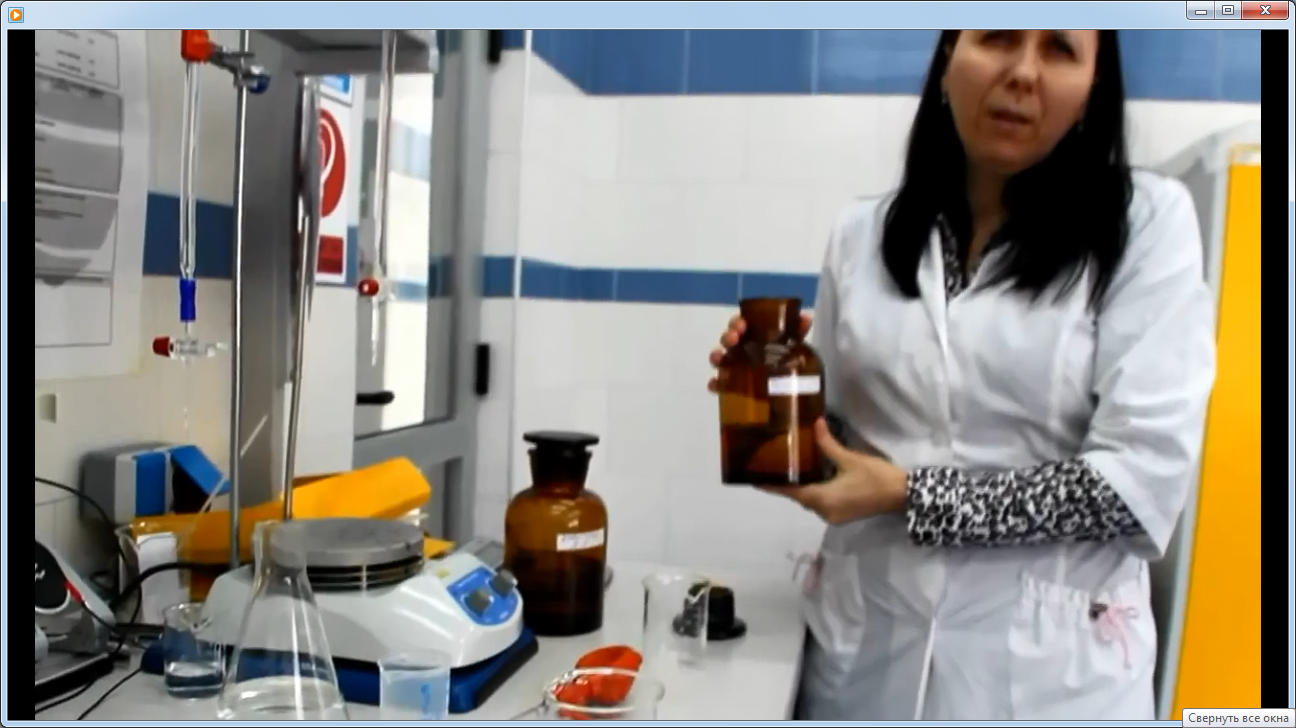 Трилон Б образует растворимые в воде внутрикомплексные соли (хелаты) со многими катионами металлов, например с  Мg2+:
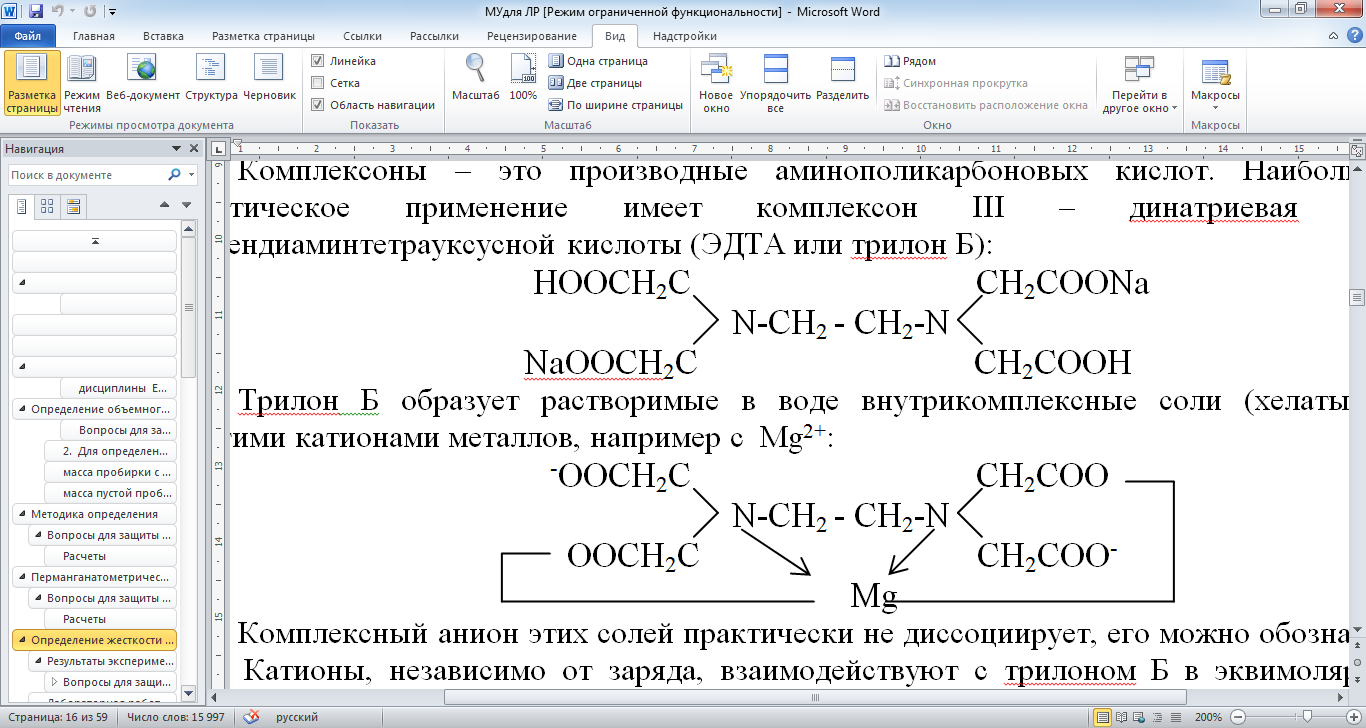 Комплексный анион этих солей практически не диссоциирует, его можно обозначить Y4–. Катионы, независимо от заряда, взаимодейст-вуют с трилоном Б в эквимолярных количествах (в соотношении 1 : 1).     Например:
Н2Y2– + Са2+ = СаY2– + 2Н+,
Н2Y2– +  Bi3+ =  BiY– + 2Н+,
Н2Y2– + Zr4+  =  ZrY   + 2Н+.
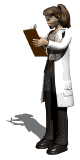 Поскольку в результате реакции выделяются ионы водорода, в кислой среде равновесие смещается влево, в сторону разрушения комплекса, поэтому при определении общей жесткости воды реакцию следует проводить в щелочной среде (для сдвига равновесия  вправо) при рН = 10. Однако, при добавлении щелочи в осадок может выпадать Mg(OH)2, поэтому используют аммиачно-аммонийную буферную смесь.
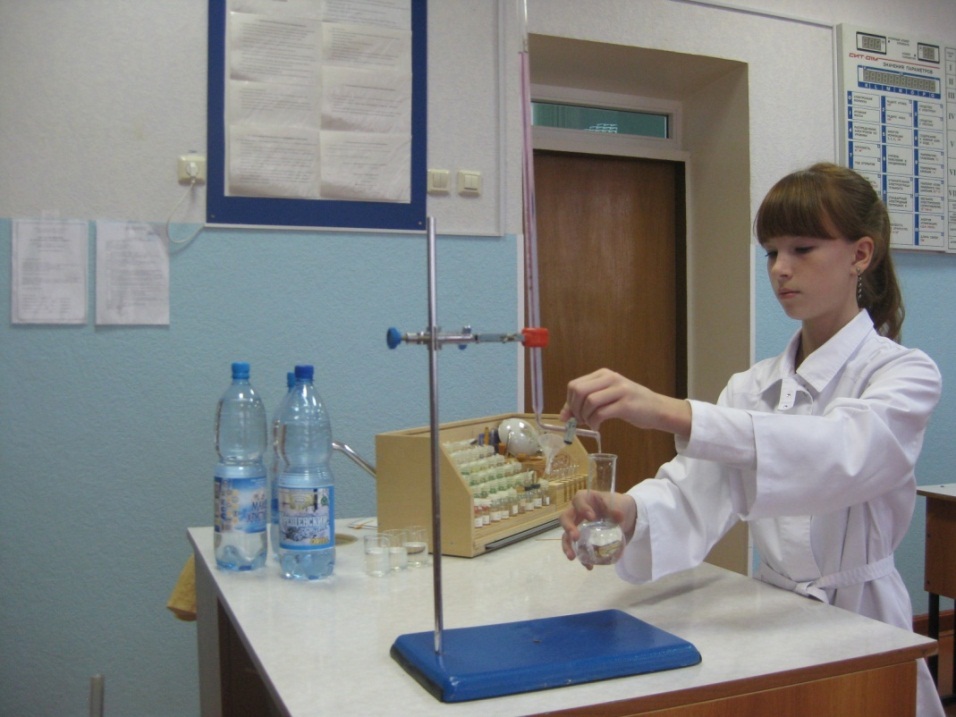 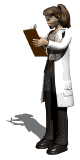 Точку эквивалентности устанавливают с помощью металлоиндикатора – эриохрома черного или хрома темно-синего, меняющих окраску раствора в точке эквивалентности от винно-красной до сине-фиолетовой  в результате реакций:
Ca2+(Mg2+) + HInd2–   + OH –  =  CaInd –  (MgInd – ) + H2O
бесцветный    сине-                         винно-красный
                        голубой                 
CaInd –(MgInd –)+Н2Y2– +OH – =СаY2–(MgY2–)+HInd2–+H2O
винно-красный  бесцветный      бесцветный     сине-
                                                                                 голубой
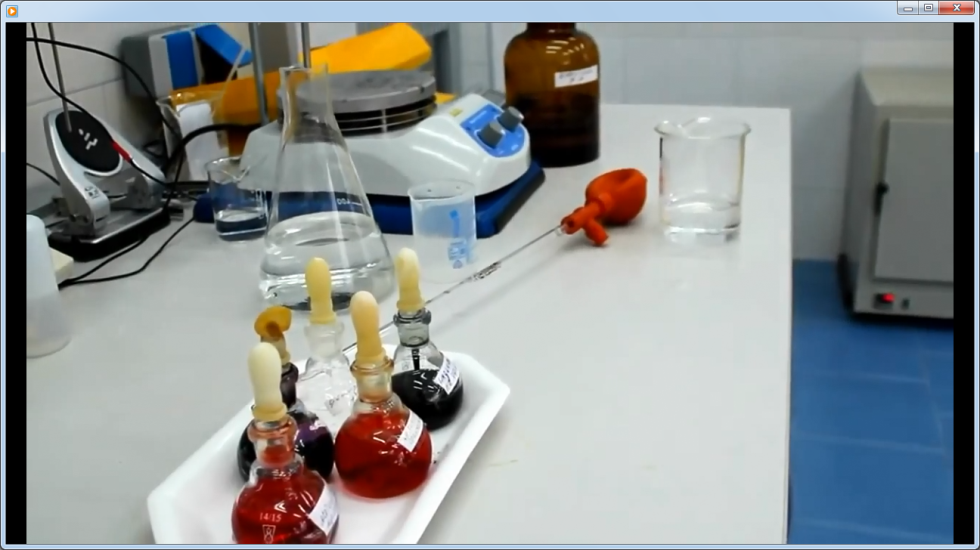 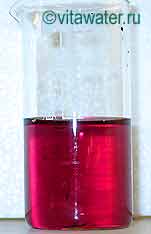 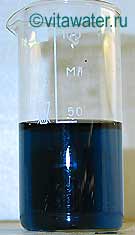 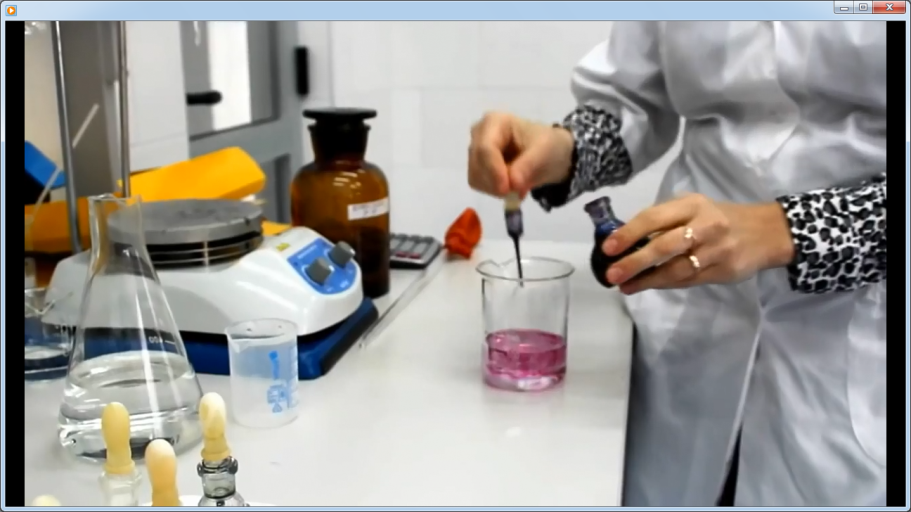 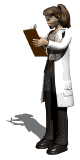 Ход определения общей жесткости воды состоит в следующем. Полученную от лаборанта в мерной колбе задачу  доведите до метки дистиллированной водой и тщательно перемешайте. 
Промойте бюретку рабочим раствором трилона Б и заполните ее до нулевого деления.
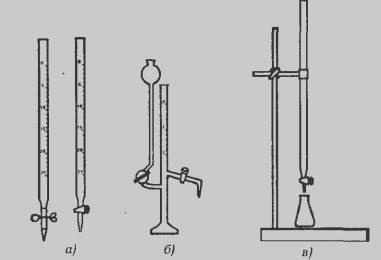 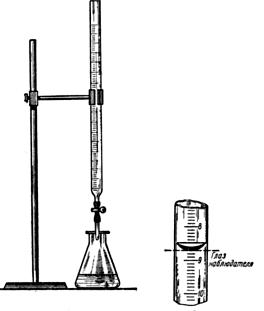 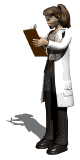 Бюретки
Промойте пипетку объемом 50 см3 анализируемым раствором. Аликвотную часть исследуемого раствора, отмеренную пипеткой,  поместите в коническую колбу для титрования, добавьте 5 см3 аммиачно-аммонийного буфера (равные объемы 0,1 М NH4Cl и 0,1 M NH4OH;  рН9) и 2 – 3 капли раствора индикатора хрома темно-синего. Полученную смесь титруйте при непрерывном перемешивании рабочим раствором трилона Б до перехода винно-красной окраски в сине-голубую (через фиолетовую). Под конец титрование проводите очень медленно, тщательно перемешивая смесь после добавления каждой капли титранта.
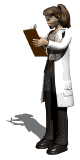 Титрование повторяем для получения не менее 3-х результатов, отличающихся не более, чем на 0,1 см3. Затем определяем средний объем раствора ЭДТА,   идущий на титрование 50 см3  воды.  Результаты записываем в таблицу.
Расчет жесткости воды проводим по формуле:
где Vср(ЭДТА) и с(1/2 ЭДТА) – средний объем трилона Б и его моль-эквивалентная концентрация
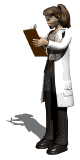 .
Результаты эксперимента
 Объемы раствора трилона Б,  расходуемые на титрование 50 см3 воды
По результатам титрования рассчитываем жесткость:
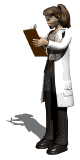 Опыт 6. Устранение жесткости воды. Аккуратно нагрейте пробирку с водой над спиртовкой. Дайте воде немного покипеть.
При кипячении гидро­карбонаты переходят в нерастворимые карбонаты:
Са(НСО3)2 = СаСО3 + СО2 + Н2О
Наблюдаемый эффект: выпал белый осадок и выделился газ.
Вывод: в воде находились гидрокарбонаты кальция или магния, которые при кипячении перешли в нерастворимые карбонаты, при этом образовалась неустойчивая угольная кислота, разлагающаяся на воду и углекислый газ.
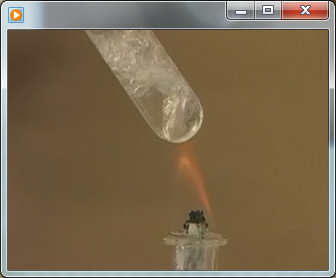 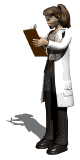 Опыт 7. Устранение жесткости воды. В пробирку с водой добавьте немного раствора гидроксида кальция (известкового молока). 
Ca(HCO3)2 + Ca(OH)2  = 2CaCO3 + 2Н2О
MgSO4  + Ca(OH)2  = Mg(OH)2 + CaSO4 
Наблюдаемый эффект: выпал белый осадок.
Вывод: в воде находились гидрокарбонаты и сульфаты кальция или магния, которые при добавлении раствора гидроксида кальция перешли в нерастворимые карбонаты или гидроксиды.
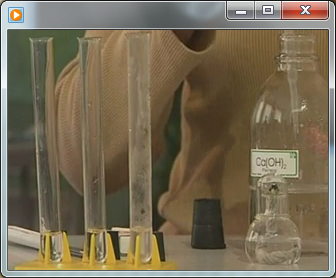 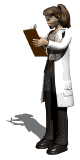 Опыт 8. Устранение жесткости воды. В пробирку с водой добавьте немного раствора карбоната натрия (кальцинированной соды, каустической соды). 
CaSO4  + Na2CO3  = CaCO3  + Na2SO4 
MgSO4 + Na2CO3  = MgCO3 + Na2SO4 
Наблюдаемый эффект: выпал белый осадок.
Вывод: в воде находились растворимые соли кальция или магния, которые при добавлении раствора карбоната натрия перешли в нерастворимые карбонаты.
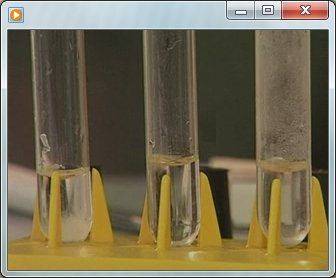 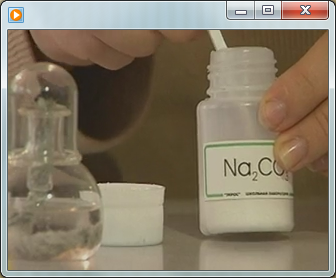 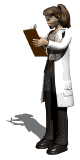 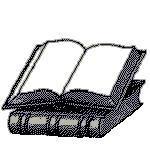 Использованные источники
Ерохин Ю. М., Ковалева И. Б., Химия для профессий и специальностей технического и естественно-научного профилей. – 3-е изд., – М.: Академия, 2020. 
Габриелян О. С., Остроумов И. Г. Химия для профессий и специальностей технического профиля: учебник для студ. учреждений сред. проф. образования. 4-е изд., – М.:  Издательский центр «Академия», 2020.
Габриелян О. С., Остроумов И. Г. Химия для профессий и специальностей технического профиля: учебник для студ. учреждений сред. проф. образования. – М., 2017. 
Габриелян О.С., Остроумов И. Г., Остроумова Е. Е. и др. Химия для профессий и специальностей естественно-научного профиля: учебник для студ. учреждений сред. проф. образования. – М., 2017.
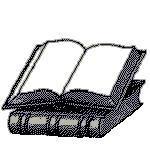 Использованные источники
Алексеев Л.С. Контроль качества воды: учебник. – 3-е изд., перераб. и доп.  – М.: ИНФРА-М, 2014.– 154 с. – (Среднее профессиональное образова-ние)
Аксенов В.И. Химия воды. Аналитическое обеспечение лабораторного практикума [Электронный ресурс]: учебное пособие для СПО/ Аксенов В.И., Ушакова Л.И., Ничкова И.И. – Электрон. текстовые данные. – Саратов, Екатеринбург: Профобразование, Уральский федеральный университет, 2019. – 137 c. – Режим доступа: http://www.iprbookshop.ru/87898.html. – ЭБС «IPRbooks»
Аналитическая химия [Электронный ресурс]: учебное пособие для СПО/ О.Б. Кукина [и др.]. – Электрон. текстовые данные. – Саратов: Профобразование, 2019. – 161 c. – Режим доступа: http://www.iprbookshop.ru/87269.html. – ЭБС «IPRbooks»
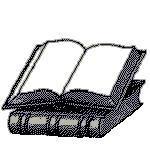 Использованные источники
https://ru.wikipedia.org/wiki/Гидроксиды
ttps://yandex.ru/images/Гидроксиды
https://ru.wikipedia.org/wiki/Жесткость воды
ttps://yandex.ru/images/Жесткость воды
https://ru.wikipedia.org/wiki/Жесткая вода и ее свойства 
ttps://yandex.ru/images/Жесткая вода и ее свойства
https://ru.wikipedia.org/wiki/Устранение временной и постоянной жесткости 
ttps://yandex.ru/images/Устранение временной и постоянной жесткости
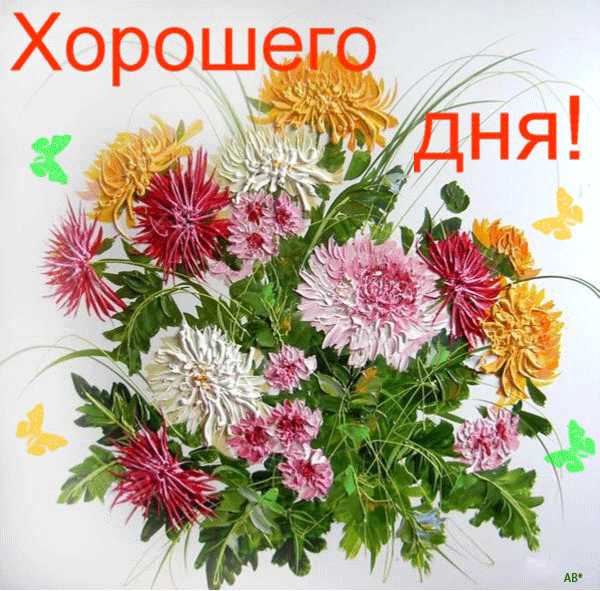